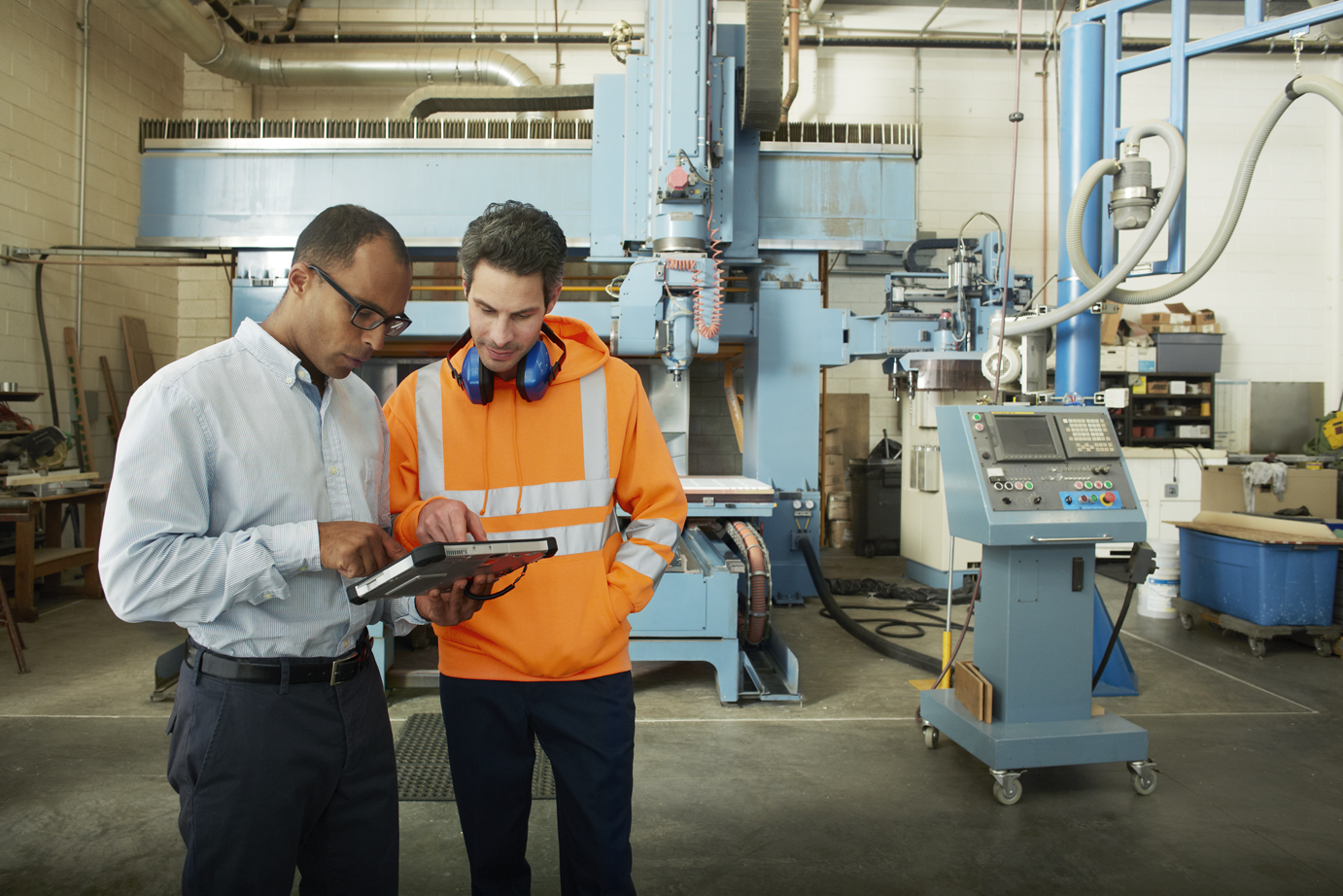 Mobility & devices for manufacturing & resources
Manufacturing & resources challenges
Harnessing the power of data
Complying with complex regulations
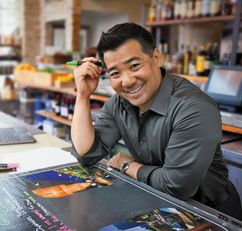 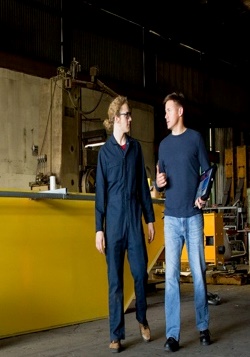 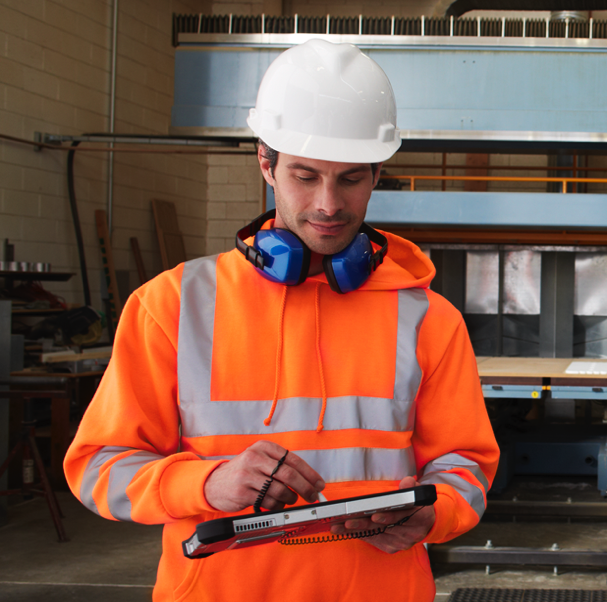 Managing a mobile workforce
Collaborating in real-time
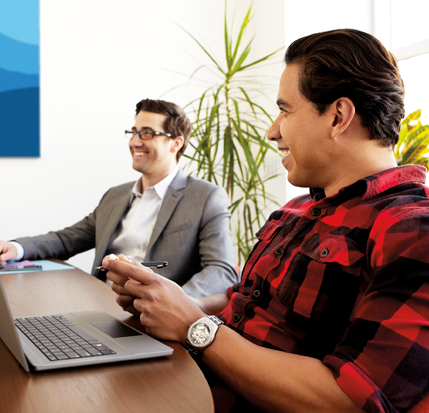 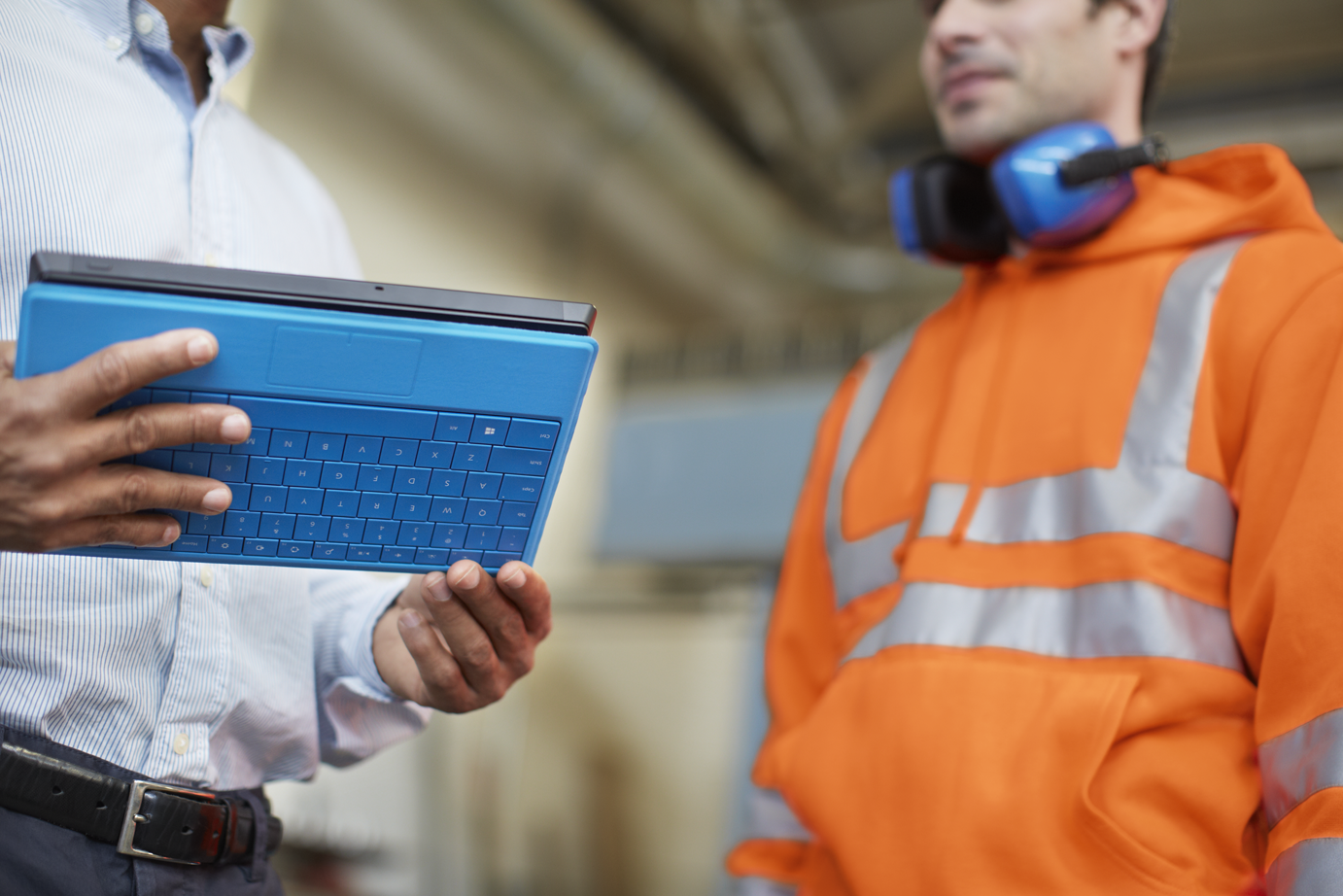 Windows in manufacturing & resources
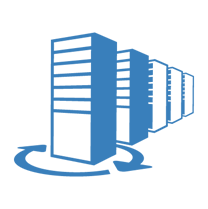 Devices and experiences users love
Enterprise-grade solutions manufacturing requires
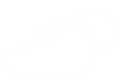 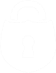 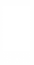 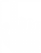 Windows: The right choice for manufacturing
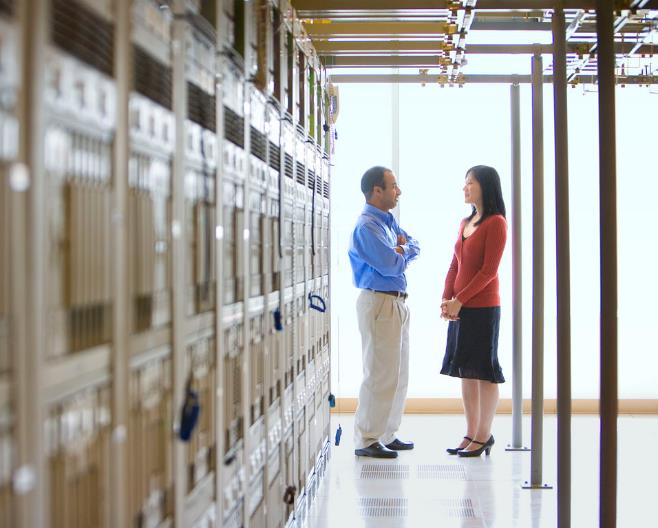 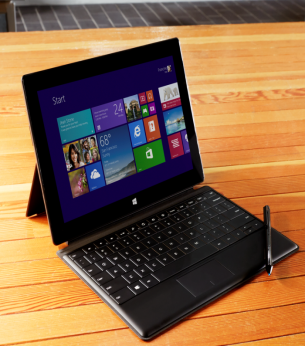 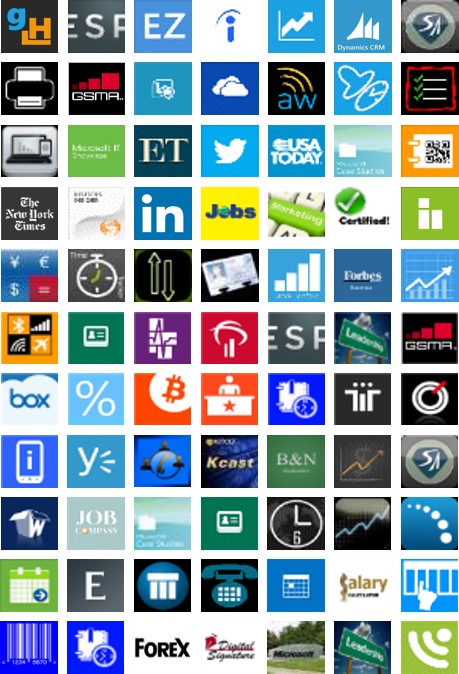 Best business tablets and phones
Windows apps for business
Enterprise-grade security and manageability
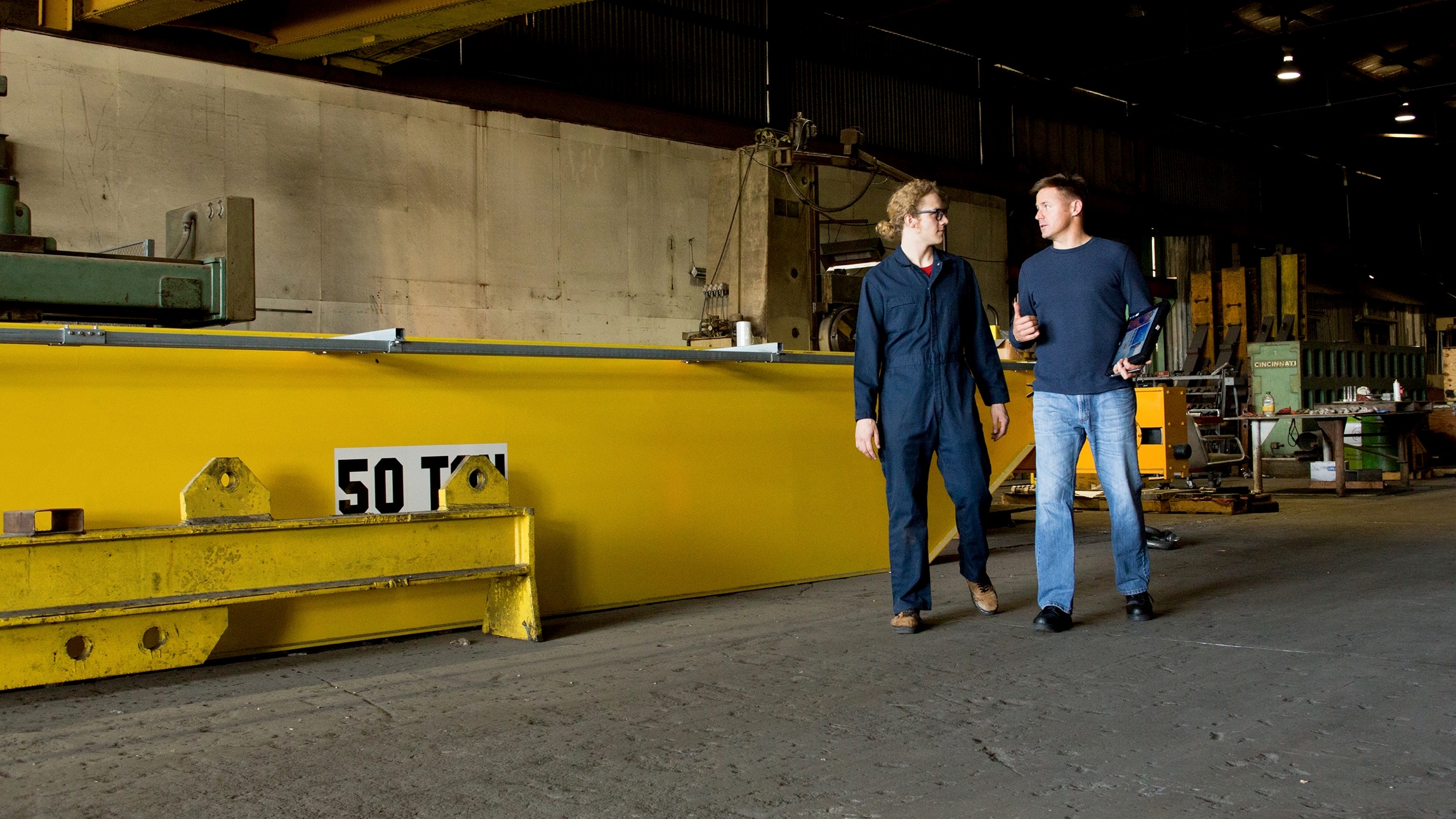 Windows: Best business tablets
Productivity and LOB supportIntel Core and Intel Atom-based tablets with the power of a PC streamline access to desktop LOB applications.
Multi-touch and traditional input optionsTouch experiences streamline tasks and free hands; keyboard and mouse enable typing tasks.
ConnectivityAccess the corporate network, the Internet, and other devices through broadband, Wi-Fi, and NFC. 
Battery lifeARM and Intel Atom-based tablets can last a full day without recharging.
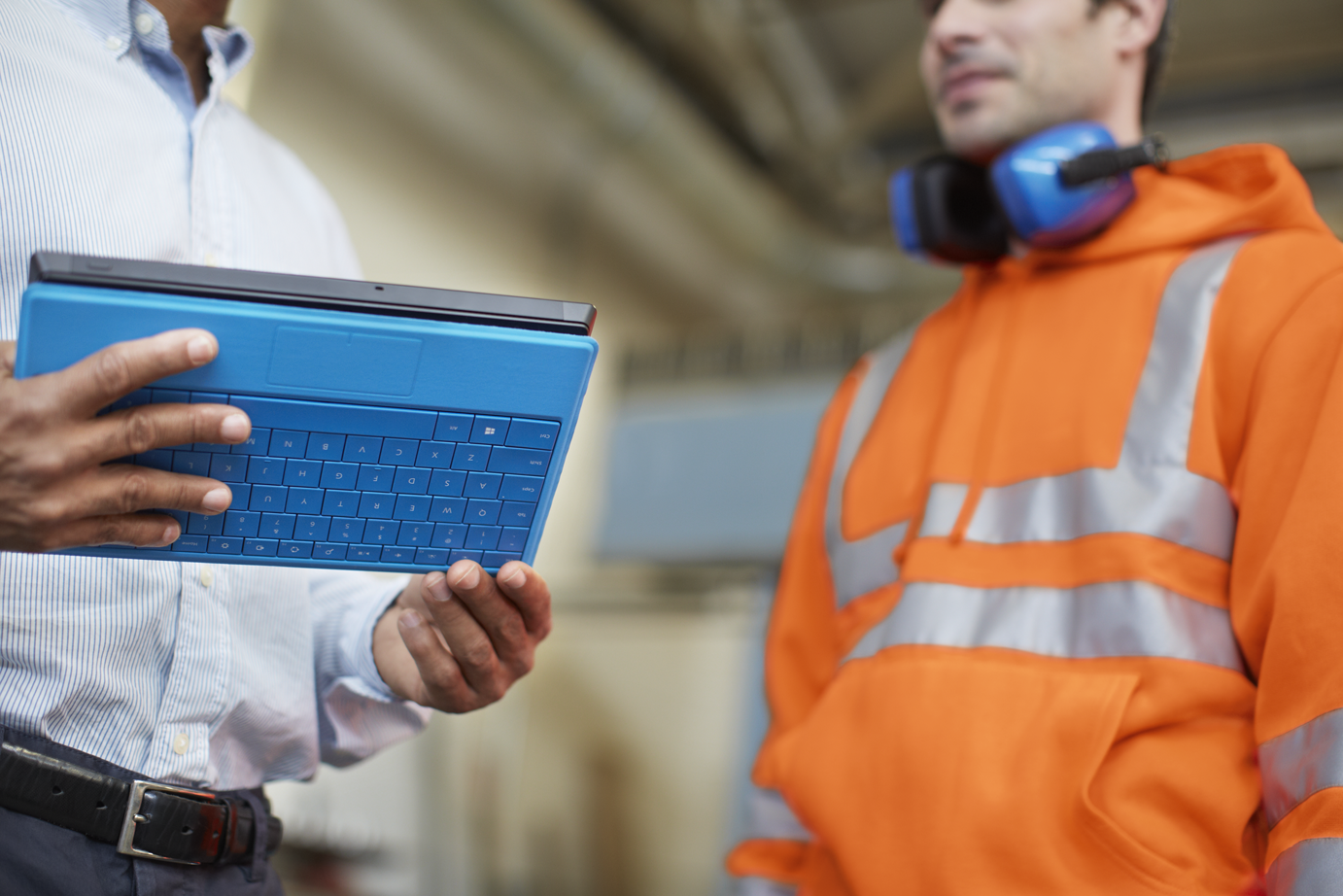 Windows: Great devices for manufacturing & resources
Thin and lightPortable ARM and Intel Atom-based tablets can go anywhere with the worker.
Fully digitized StylusPen input options enable mobile computing with gloved hands.
Rugged form factorsSturdy devices can withstand rough environments (water, heat and drop resistance).
Peripheral extensibilityConnect to barcode scanners and mobile printers with ease through a variety of ports and connection options.
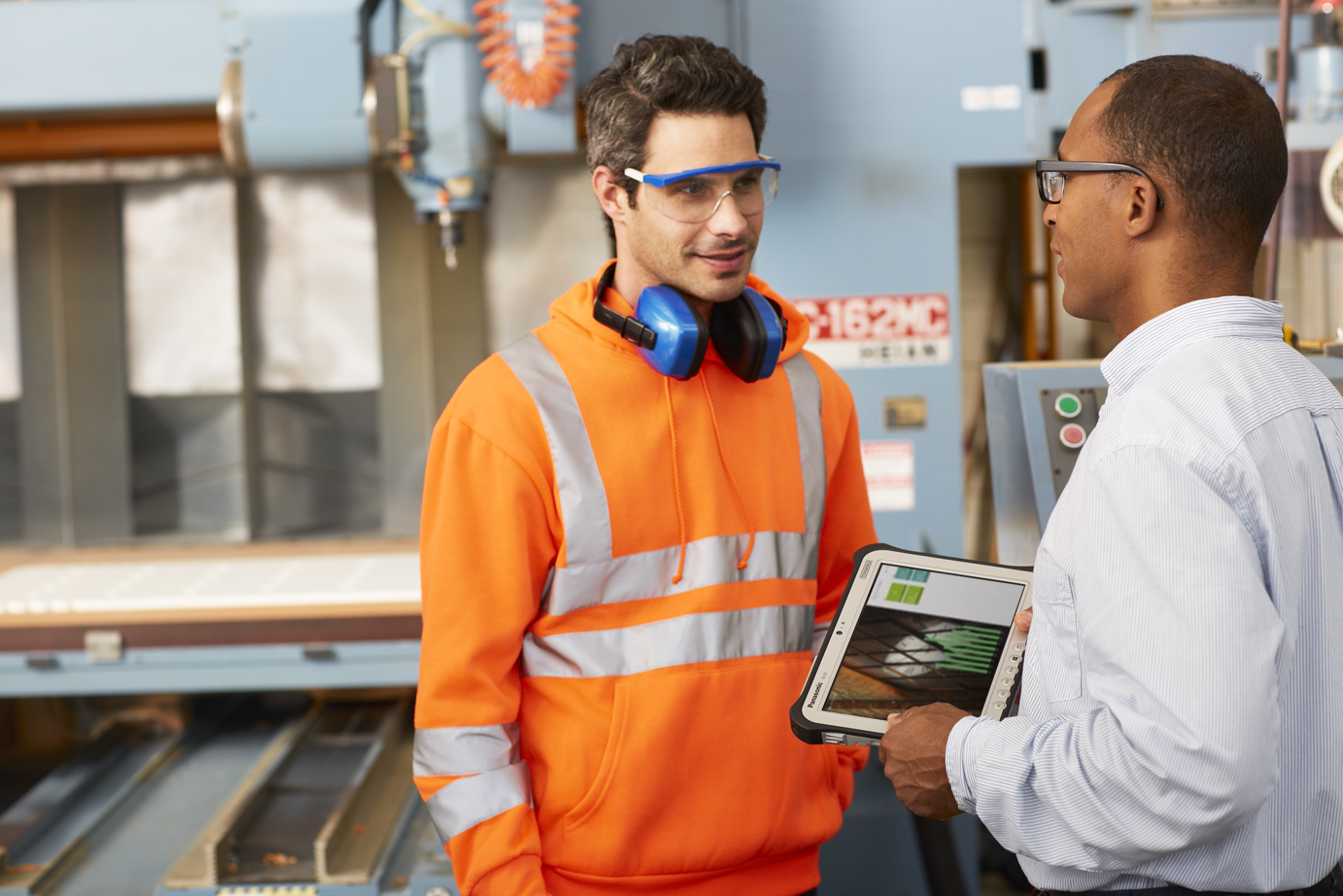 Windows: Best business phones
The right device at the right priceChoose the right device for your organization with a suite of Windows-ready devices from Lumia.
Anywhere productivityRead and edit Office materials from anywhere with seamless integration to O365 and other products.
One converged apps platformWith a unified app model and shared API set across Windows devices, easily access an app from across devices.
Unified, open device managementIT can push updates, configure accounts, and assist users from anywhere and MDM support preserves consumer data.
Enterprise-grade security
Full-device encryption and trusted boot and Malware protection allows secure access to data from anywhere.
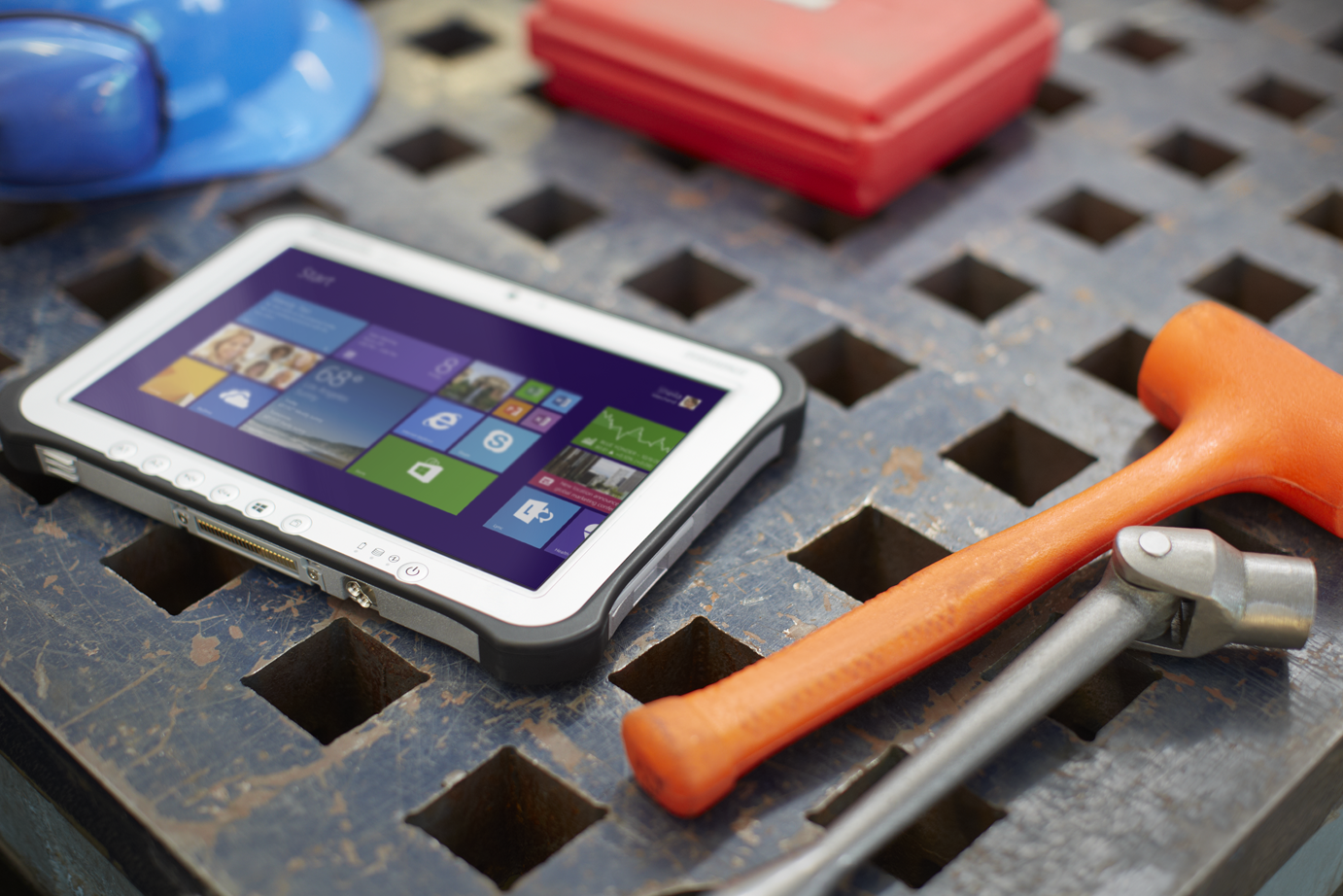 Windows tablets for every manufacturing scenario
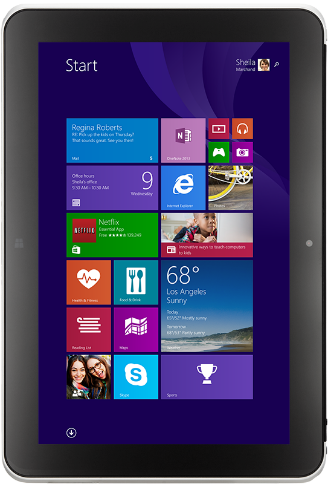 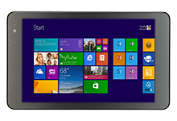 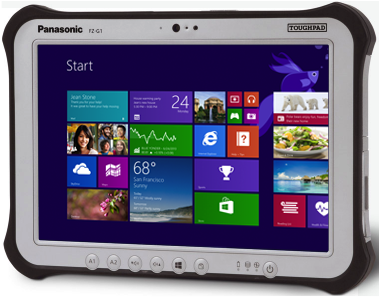 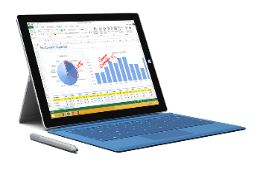 Surface Pro 3
Panasonic ToughPad FZ-G1
Dell Venue 8 Pro 
(LTE Option)
HP ElitePad 1000 
(LTE Option)
Intel Core processor (Pro)
Any position kick stand
Type cover with magnetic fold
Soft-grade pen
Intel Core Processor
Ruggedized for 4 ‘ drops
Daylight readable screen
Ready for extreme conditions
Intel Atom processor
All-day battery life
Nonslip grip
Pen input support
Intel Atom processor
All-day battery life
Jackets for expansibility
Extra battery
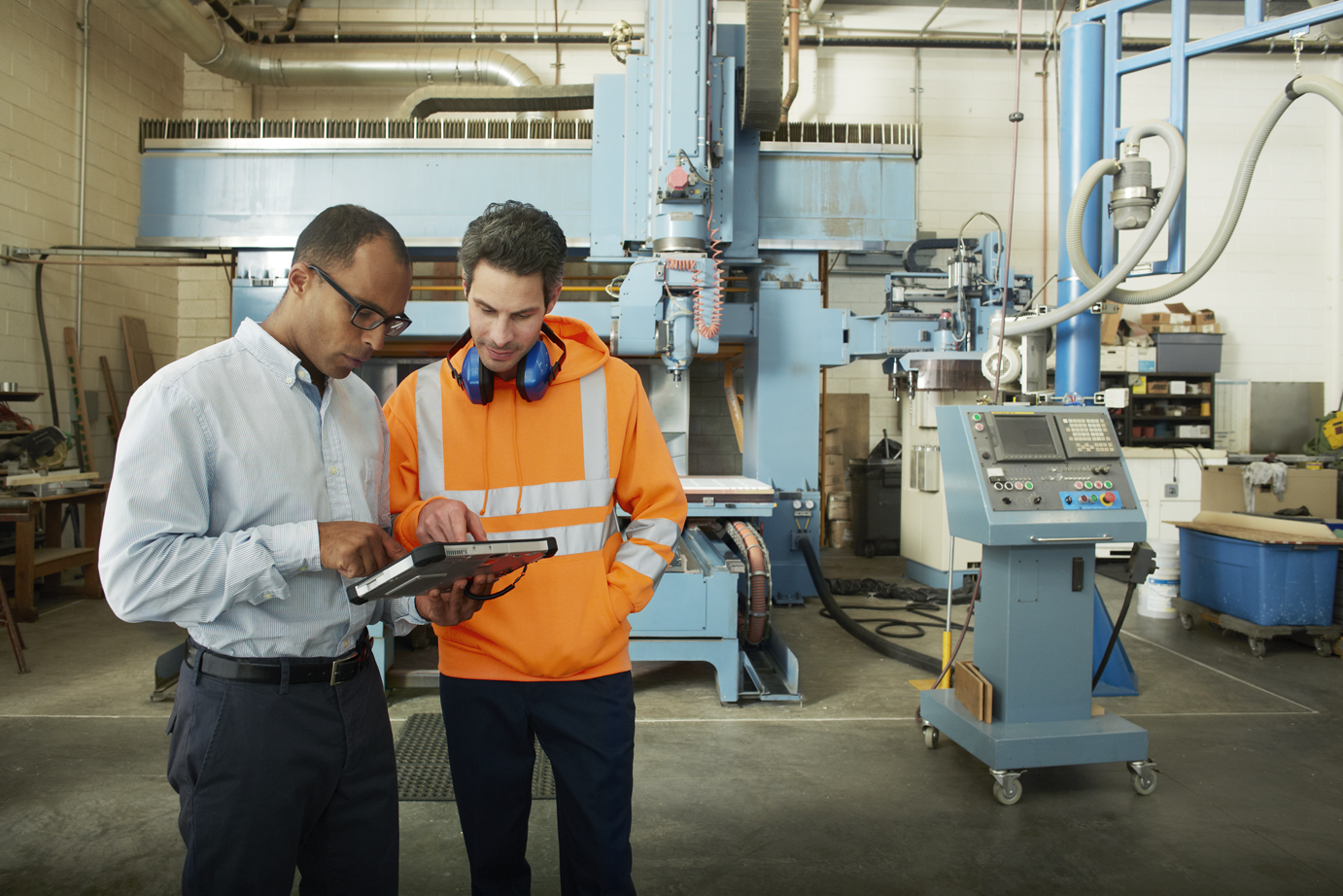 Windows Phones for every manufacturing scenario
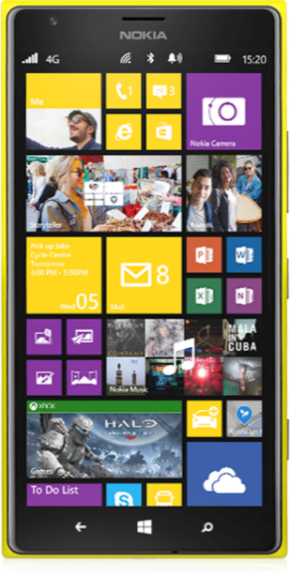 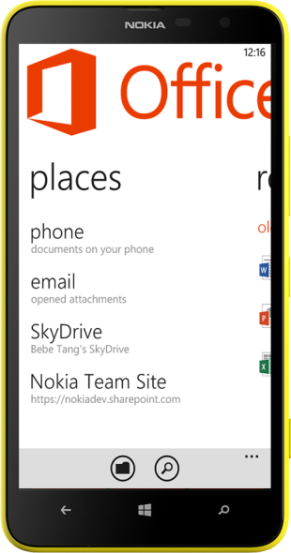 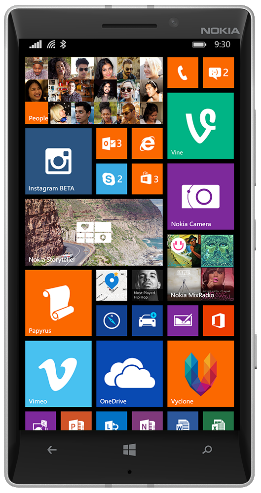 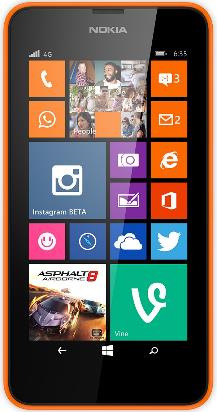 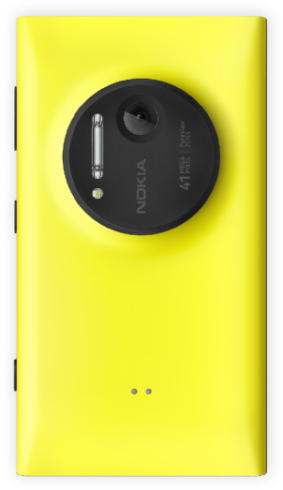 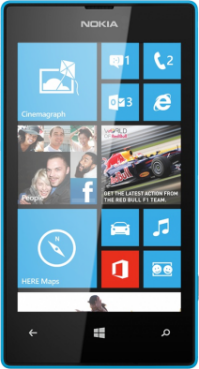 Lumia 1520
Lumia 1020
Lumia 1320
Lumia 930
Lumia 635
Lumia 520
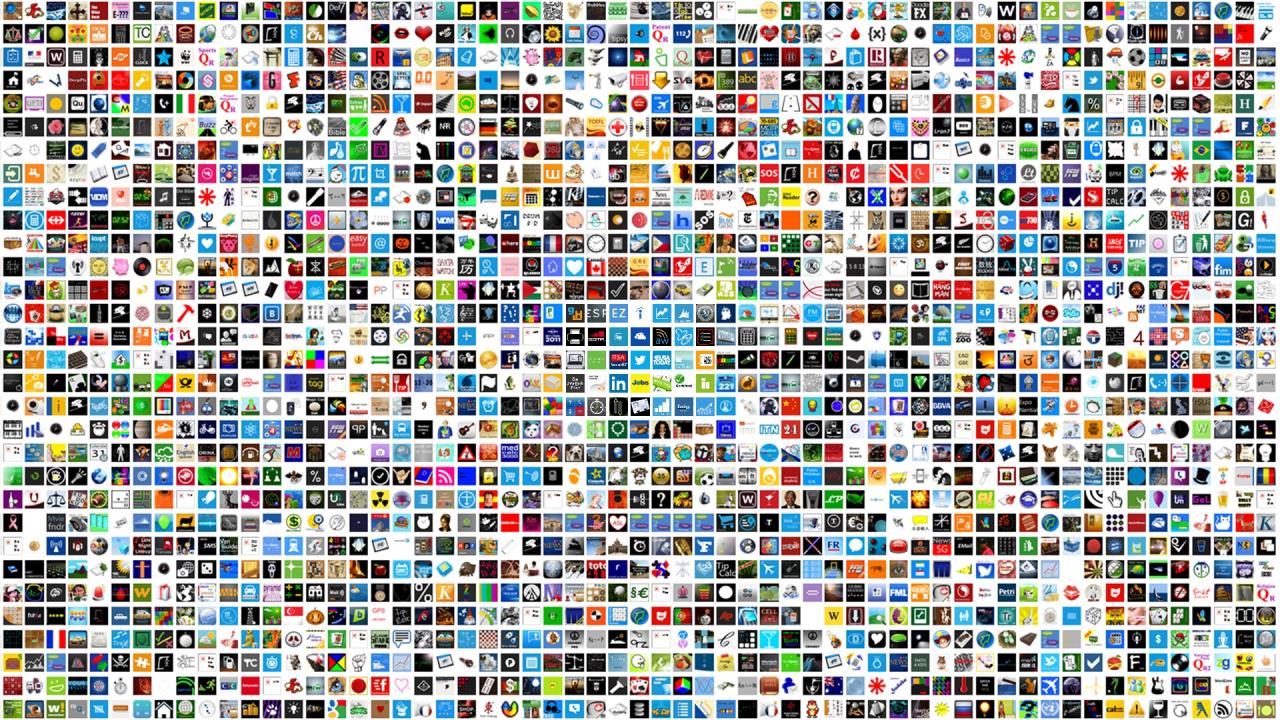 Manufacturing & resources scenario
Manufacturing & resources scenarios
Field service
& operations
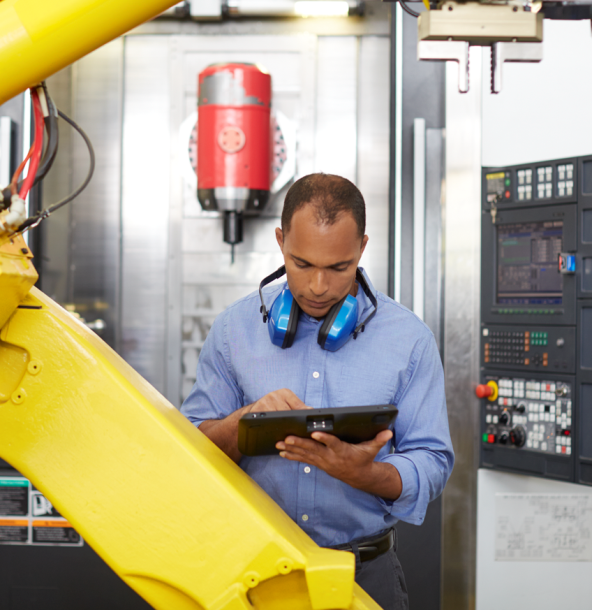 Give field crews access to information they need to increase productivity and efficiencies
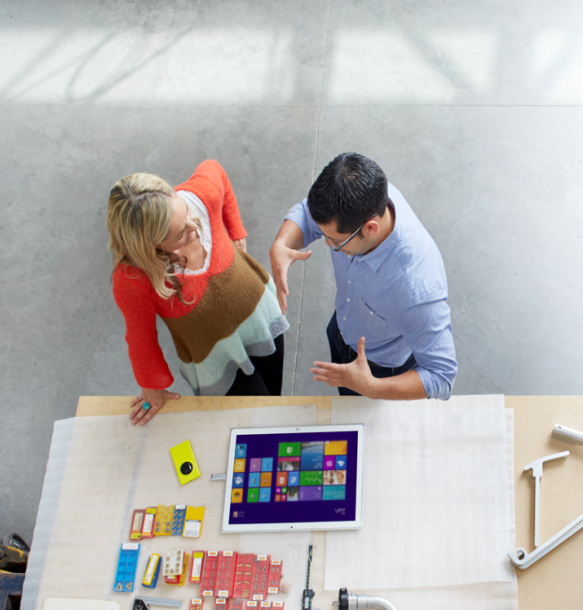 Design review
Help designers and line managers enhance the impact of design reviews
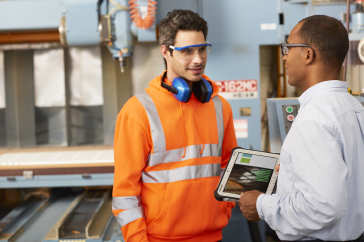 Electronic work instruction
Replace printed documentation with portable, interactive instructions
Sales & marketing
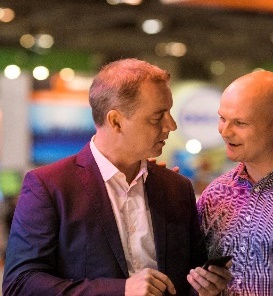 Enable real-time customer data to provide better service to customers
Give field crews access to information they need to increase productivity and efficiencies

Securely access and update real-time data from any location.
Improve event response capabilities through enhanced connectivity.
Facilitate real-time collaboration among employees in the field or at the corporate office.
Provide light, sturdy devices for rugged conditions.
Field service & operations
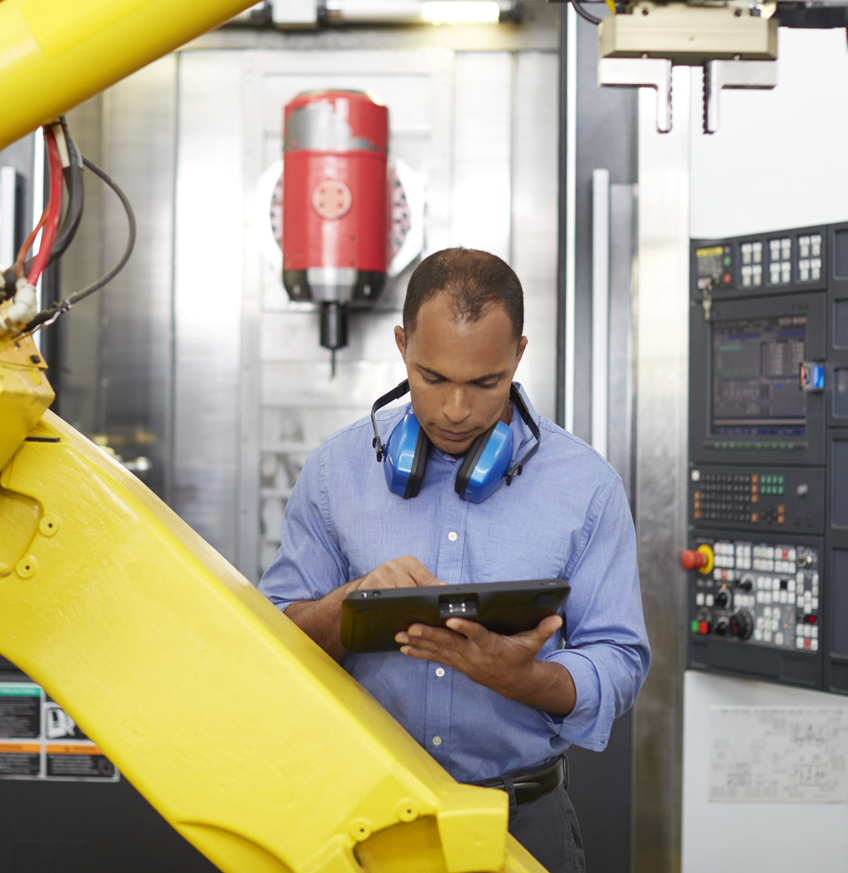 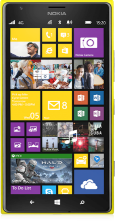 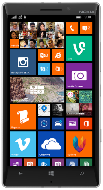 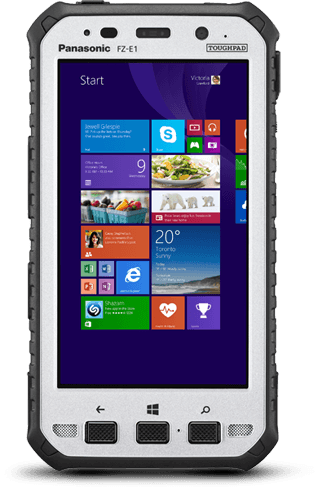 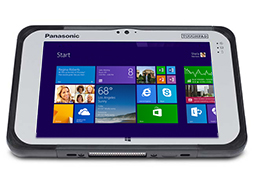 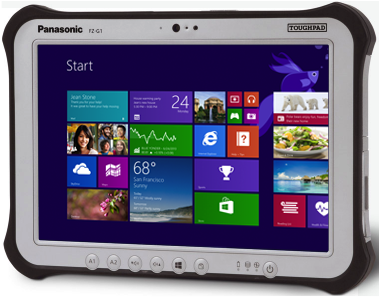 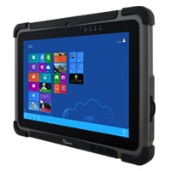 Help designers and line managers enhance the impact of design reviews

Enable teams from multiple locations securely access, share, and collaborate on designs in real-time.
Maintain fidelity of complex, 3D design files.
Access multiple LOB applications simultaneously.
Protect the security of confidential design files in compliance with regulatory requirements.
Provide instructions to enable quality inspection and assembly.
Design review
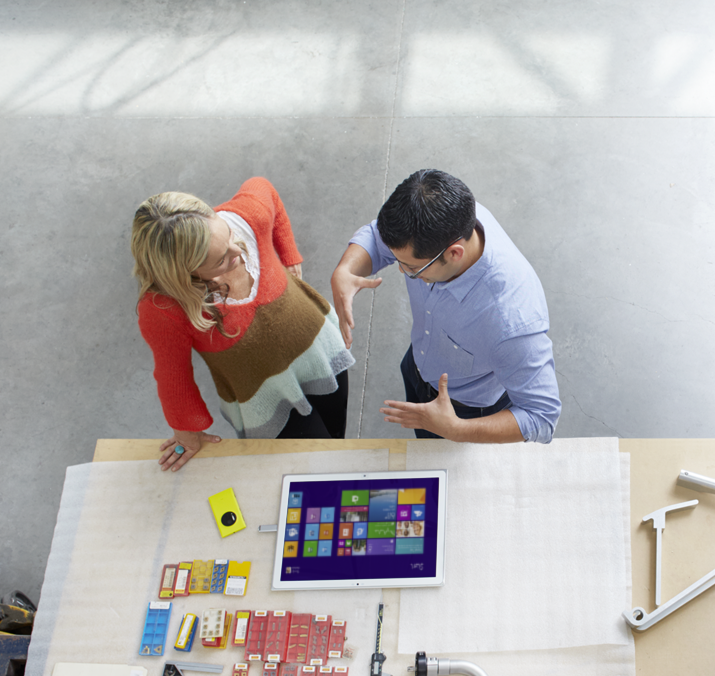 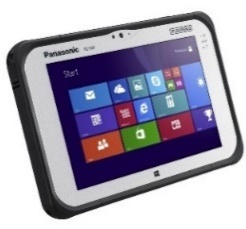 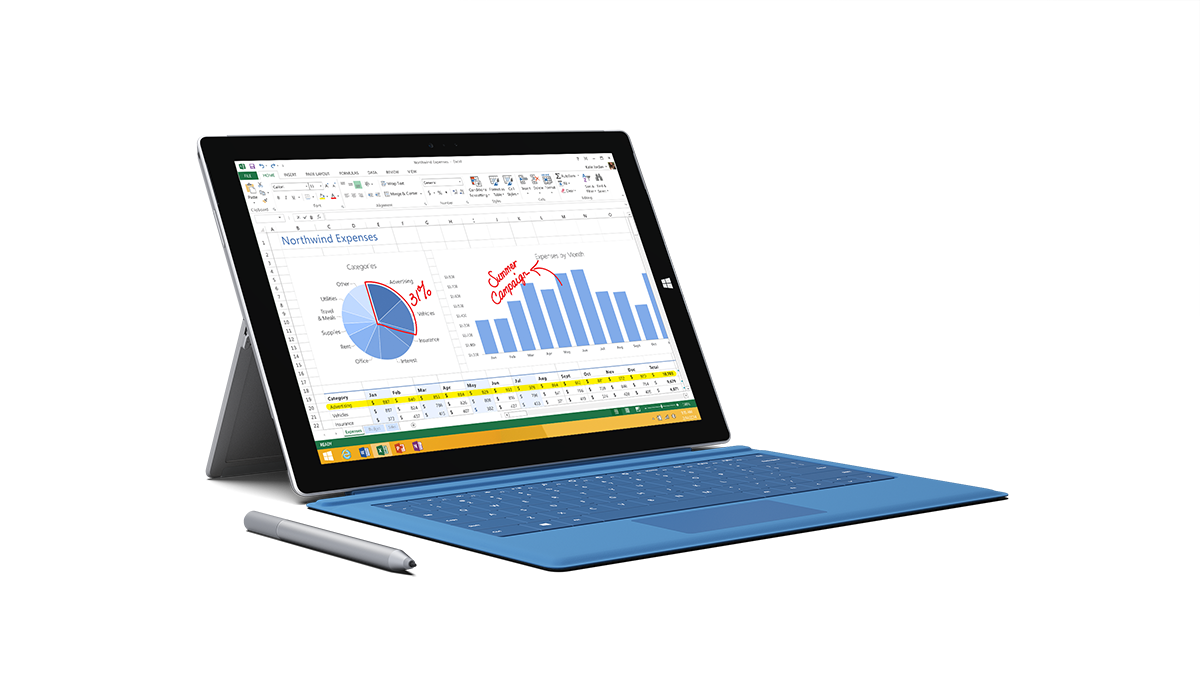 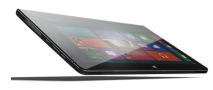 Replace printed documentation to arm crews with portable, interactive instructions
Review 3D interactive virtualizations and animations of each assembly step.
Securely access centralized manuals on the go to reduce waste time in the field.
Facilitate real-time collaboration among employees in the field or at the corporate office.
Automate manual workstreams and consolidate tasks on one device.
Includes business architecture and production scheduling.
Electronic work instruction
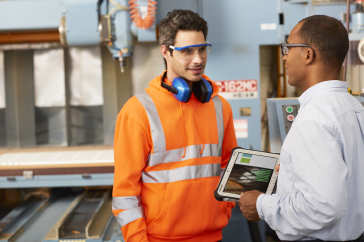 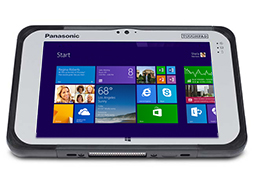 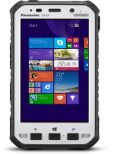 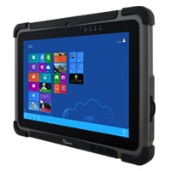 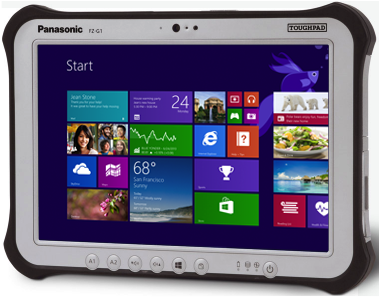 Enable real-time customer data to provide better service to customers
Empower staff to offer more personalized services with customer preferences, activities, and history.
Provide secure CRM access from the office or from the field.
Facilitate efficient collaboration between sales, marketing, and engineering teams.
Alert sales professionals of cross-sell/up-sell opportunities.
Track results of marketing campaigns to optimize spend.
Sales & marketing
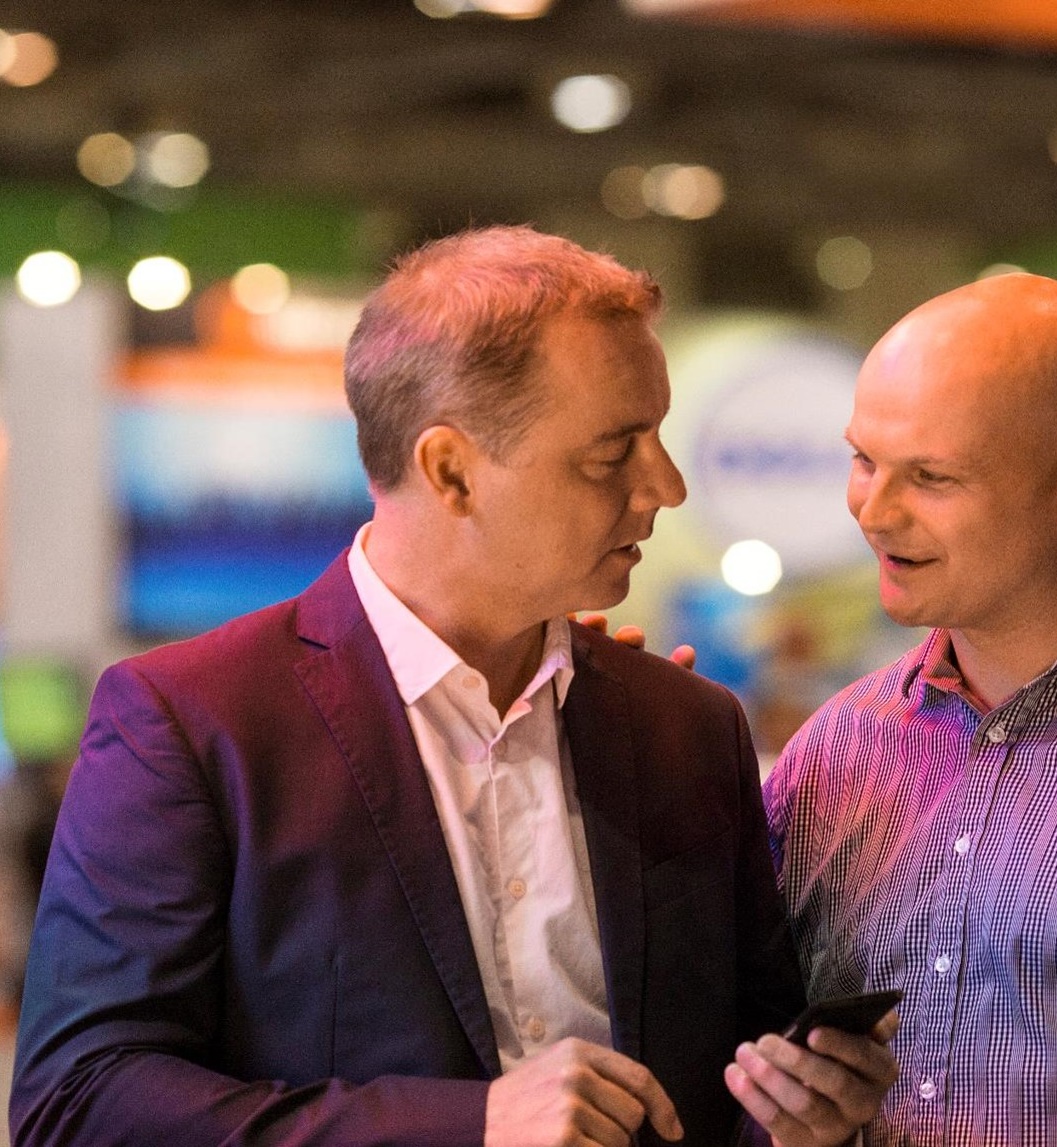 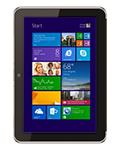 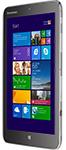 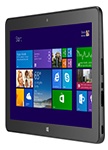 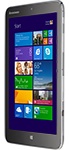 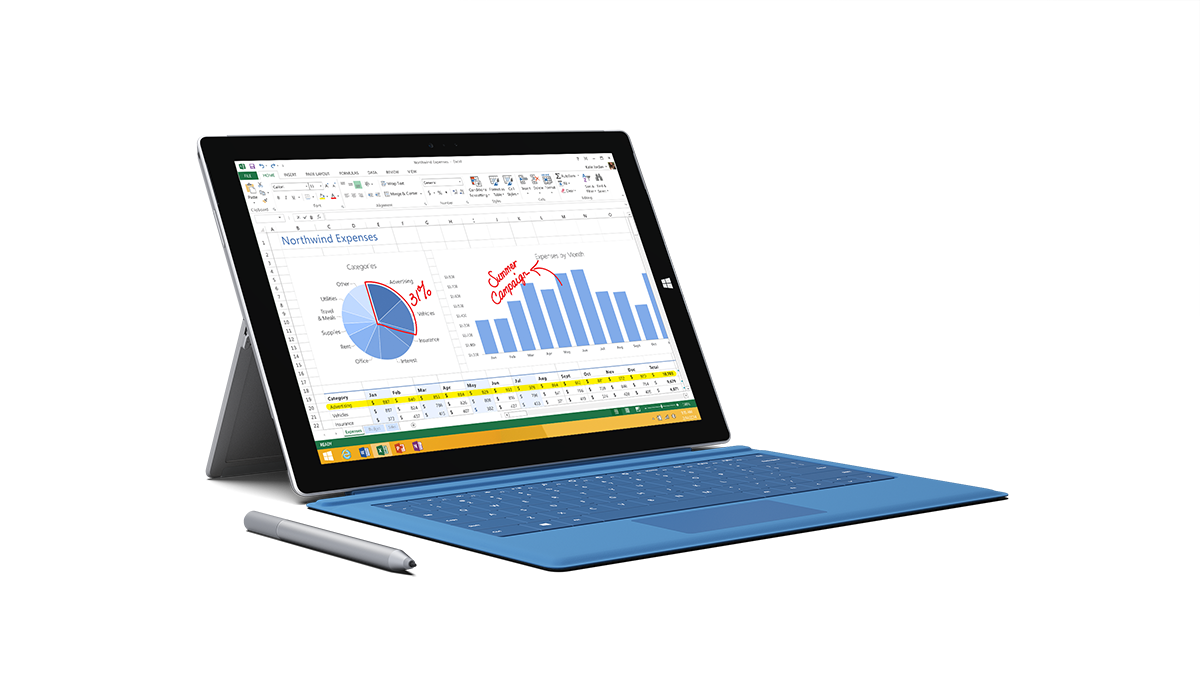 Dell Venue 8 Pro             Surface Pro 3               Lenovo ThinkPad 8      HP ElitePad 1000       Dell 11 Venue Pro
   (LTE Option)			                     (LTE Option)               (LTE Option)
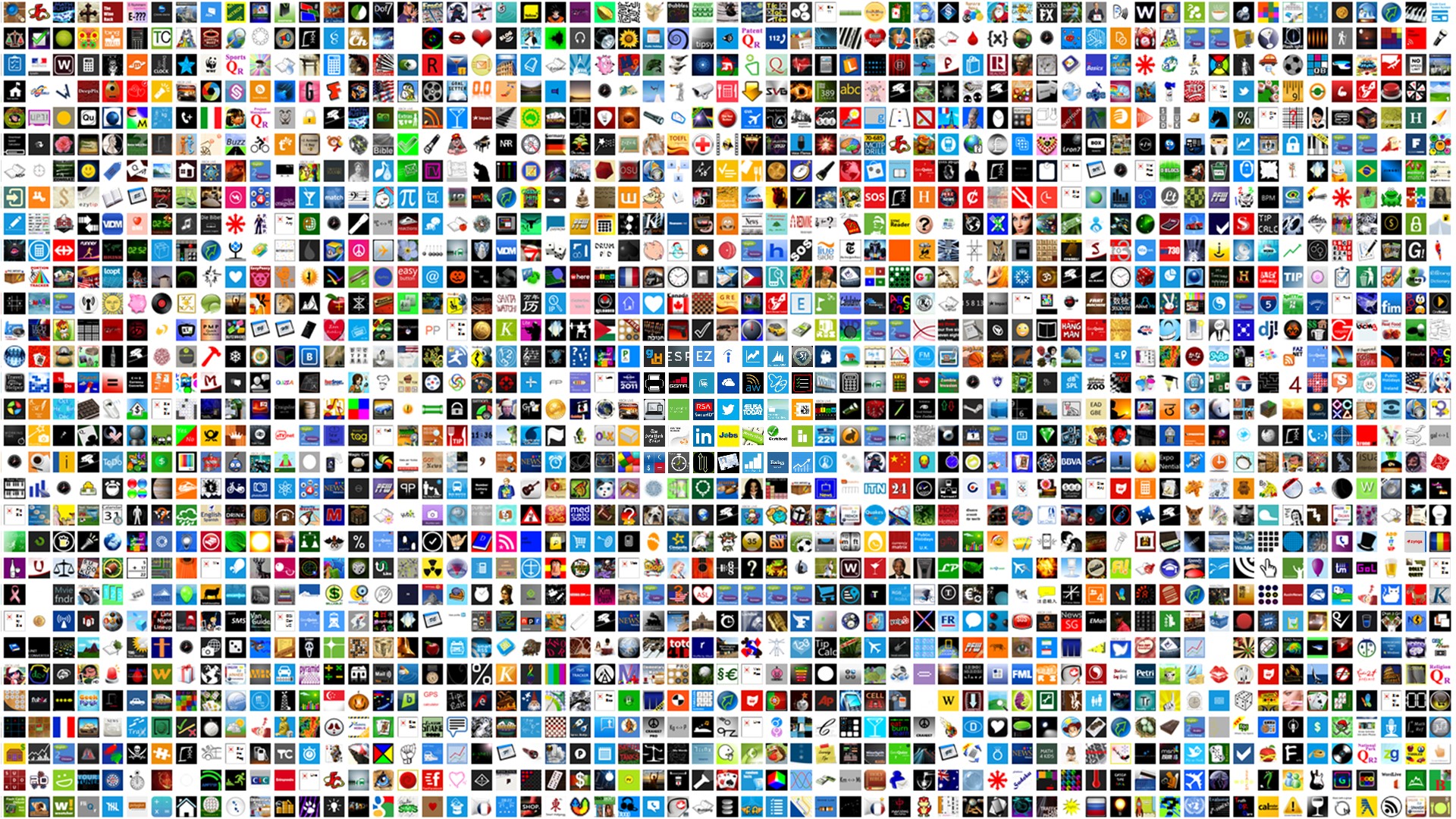 Apps for your business
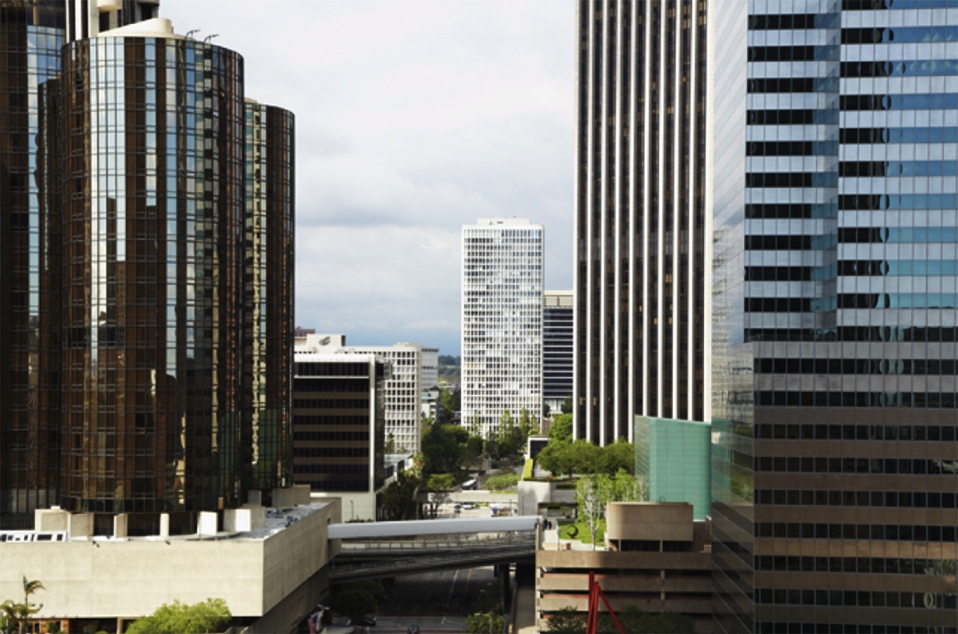 New Windows apps for business
Apps for your customers
Leading 3rd-party 
line of business apps
Internal line ofbusiness apps
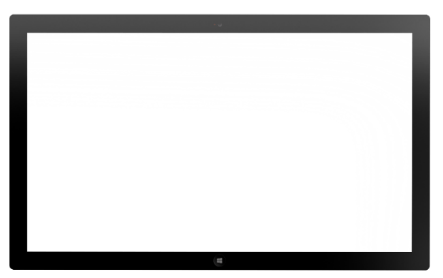 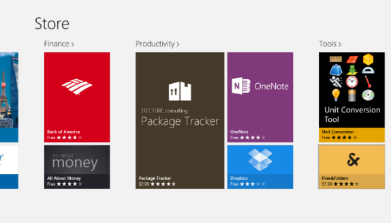 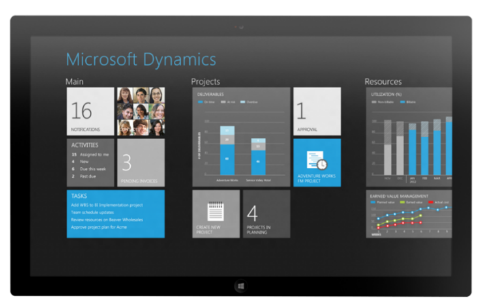 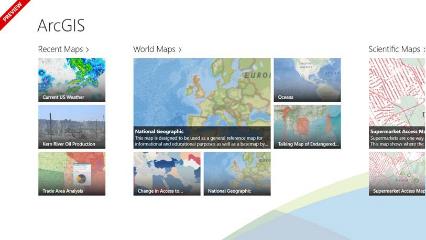 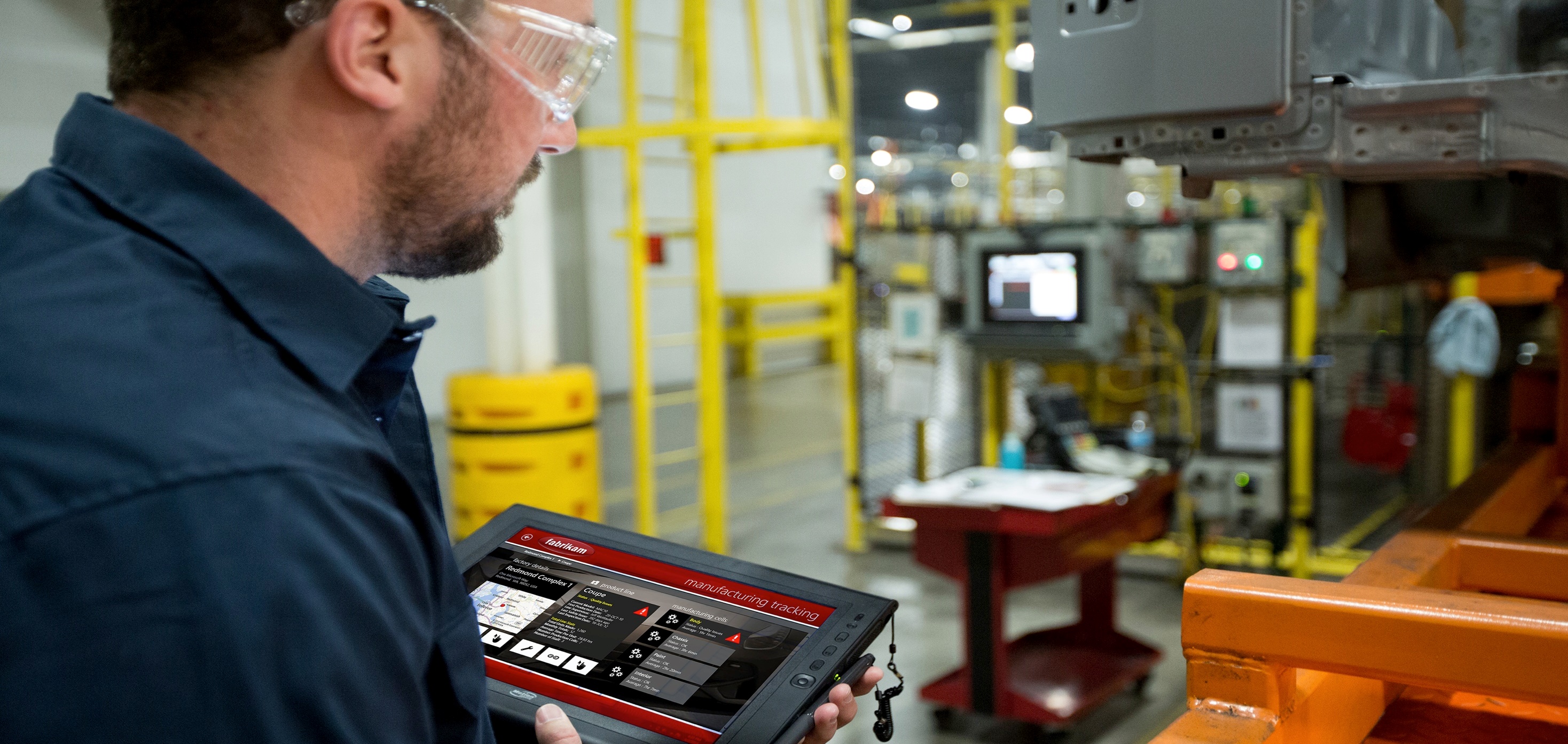 Go-to-market solution providers for manufacturing
Field Service & Operations
Accenture/Avanade Cloud Energy
Dassault Systèmes Delmia (Apriso)
Iconics– MobileHMI
iLink Systems Oil Gas 360
Invensys – SmartGlance
MCS Field Engineer
Schneider Electric Orbit
MPP/Windows 8 Operator Companion
Field Engineering and Operations Device
CGI: ProRail

Design Review
Nimbledev: 3D Viewer for JT
Siemens JT2Go
AutoDesk: AutoCAD 360

Electronic Work Instruction
No specific apps at this time
Sales & Marketing
Microsoft Dynamics CRM
TXT e-Solutions Sales & Operations Planning
Avanade: Oltiva Automotive Dealer Manager
Avanade: Oltiva Car Configurator
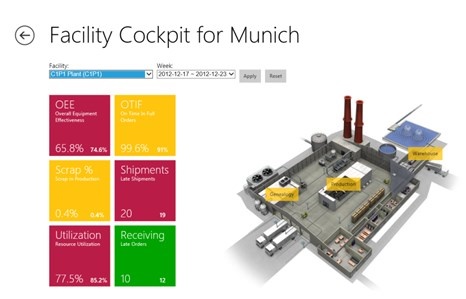 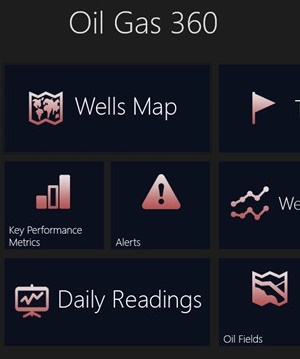 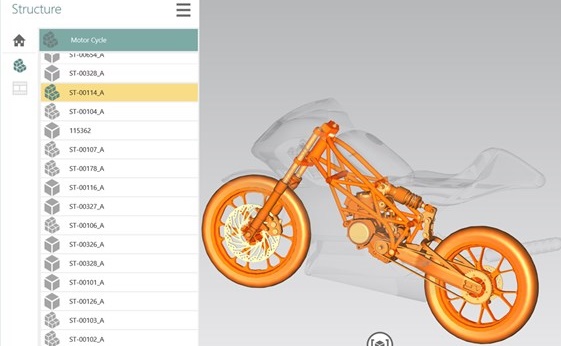 Microsoft Dynamics CRM
Increase customer satisfaction with real-time data
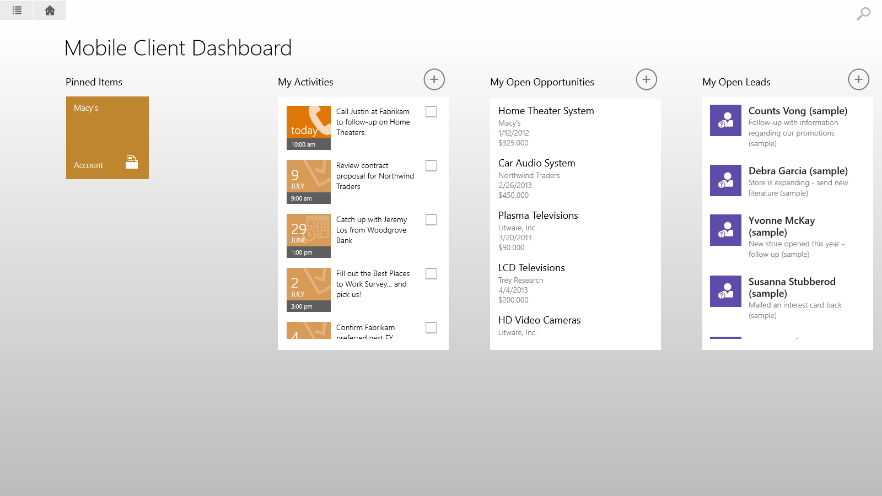 Maximize the potential of site visits with real-time reporting and analytics.
Provide field sales reps up-to-date account and sales data.
Help product managers make smart decisions and execute on them quickly.
Access rich contextual information including digital assets, availability, and pricing.
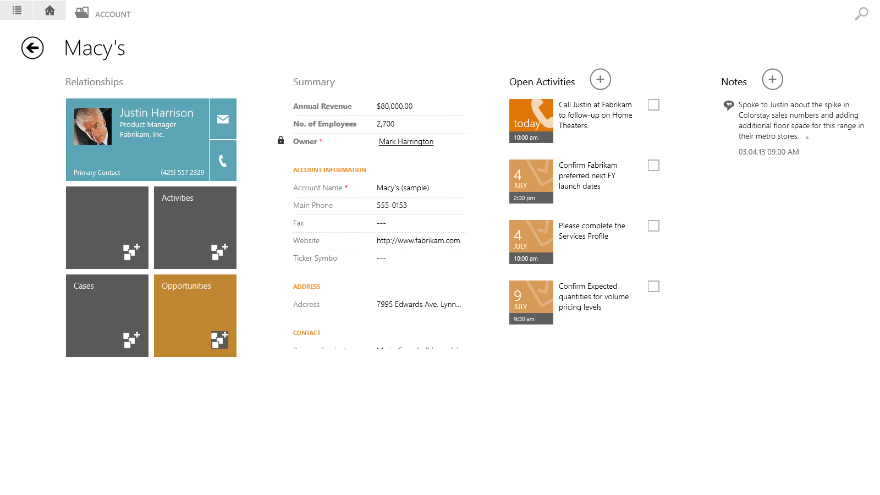 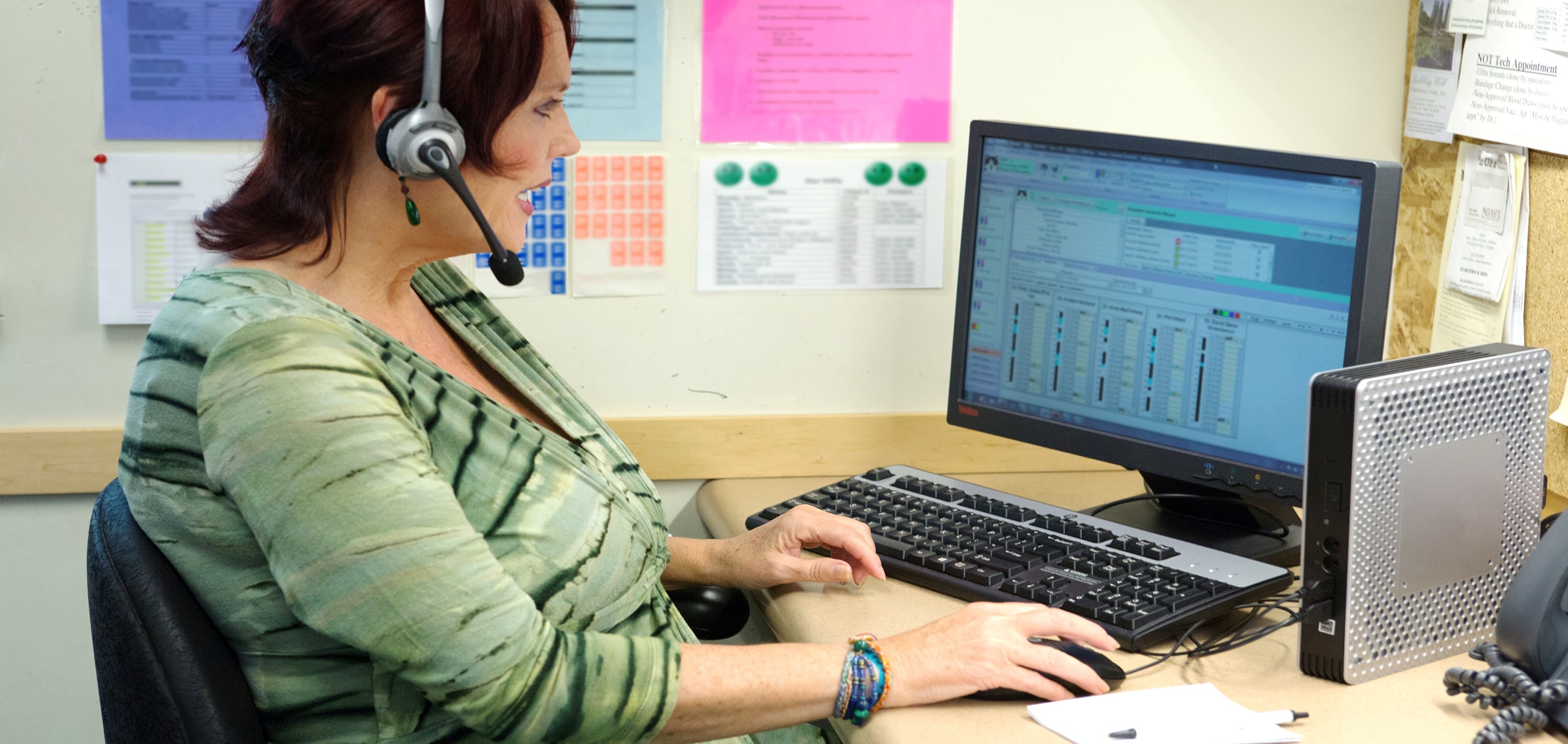 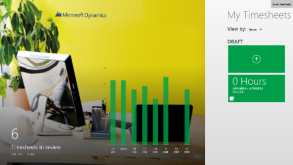 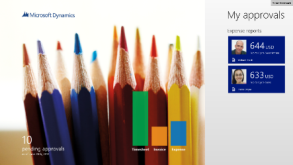 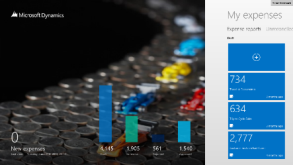 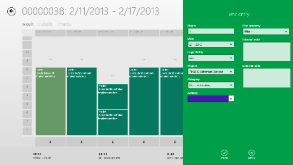 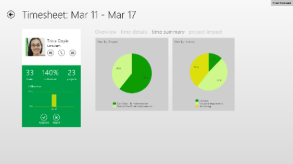 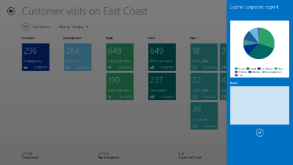 Expense for Microsoft Dynamics AX
Approvals for Microsoft Dynamics AX
Time for Microsoft Dynamics AX
Employee self-service: Record and reconcile expenses while travelling. 
Allocate expenses to projects and activities.
Helps retailers better integrate expense policies.
Employee self-service: Record time sheets for staff while on-the-go.
Allocate time to development activities.
Improve working capital through decreased billing cycle times.
Manager self-service: Stay on top of approvals while on-the-go.
Reduce time spent on administrative processes like budget requests.
Use Windows apps across all devices
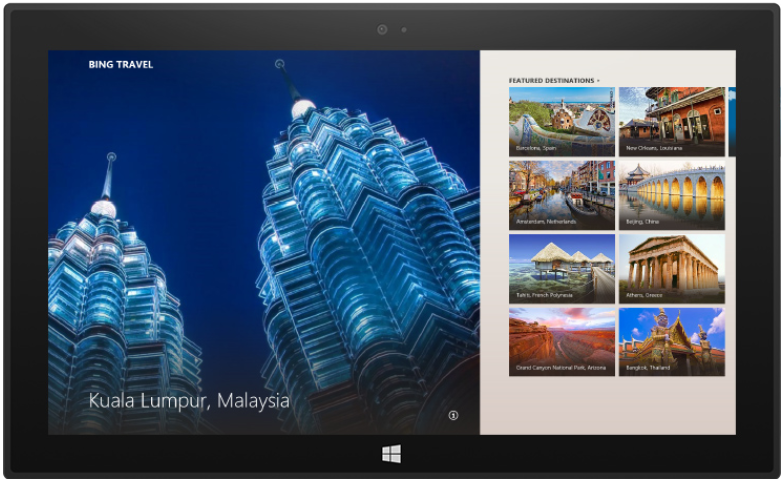 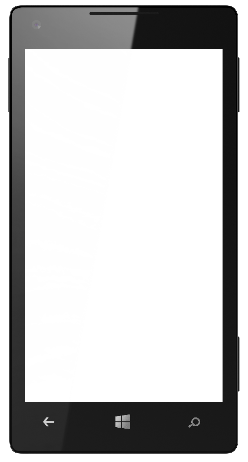 User Benefits:
Buy on any device and use on any device
More apps and faster app updates
Experience improvements in real time
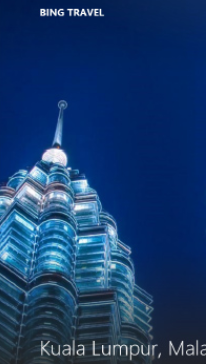 Developer Benefits:
Windows API set and shared app model
Converged controls and unified toolset
One toolset to learn, one model to support
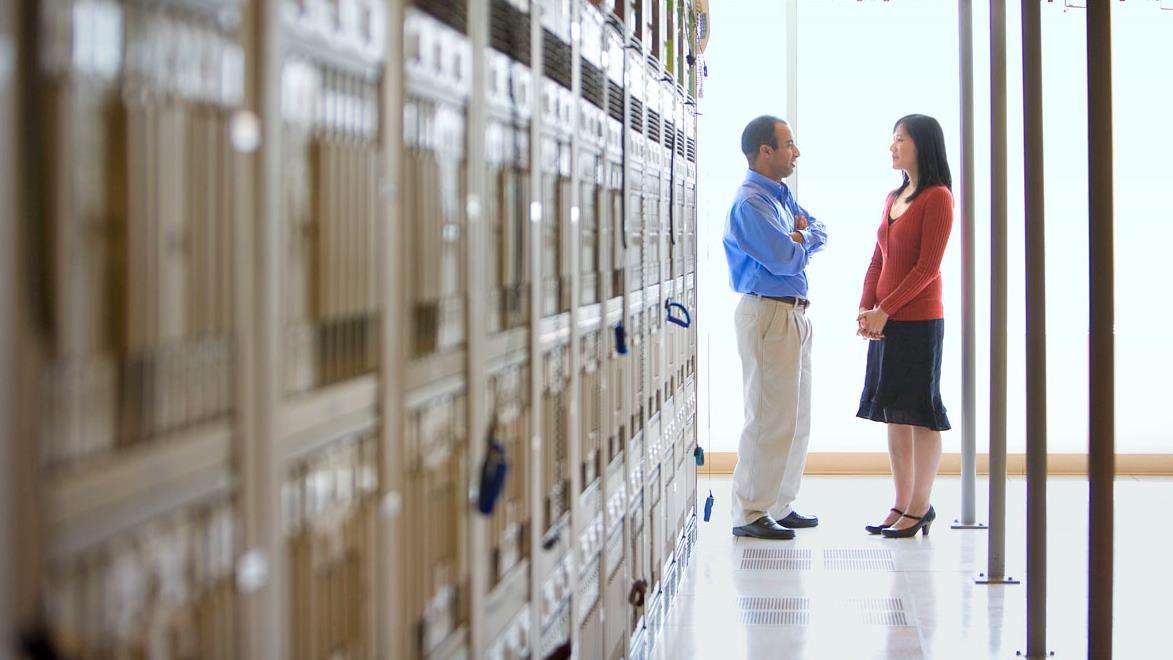 Enterprise-grade security and manageability
Manufacturing security challenges
Devices go "missing" Manufacturers struggle to prevent devices from being taken in highly unmanaged work environments.Devices open access to sensitive data
Proprietary design and instruction files are highly sensitive and needs to be protected.Unauthorized usage of appsMulti-user devices create vulnerabilities with increased risk of unauthorized usage or unsecure applications.
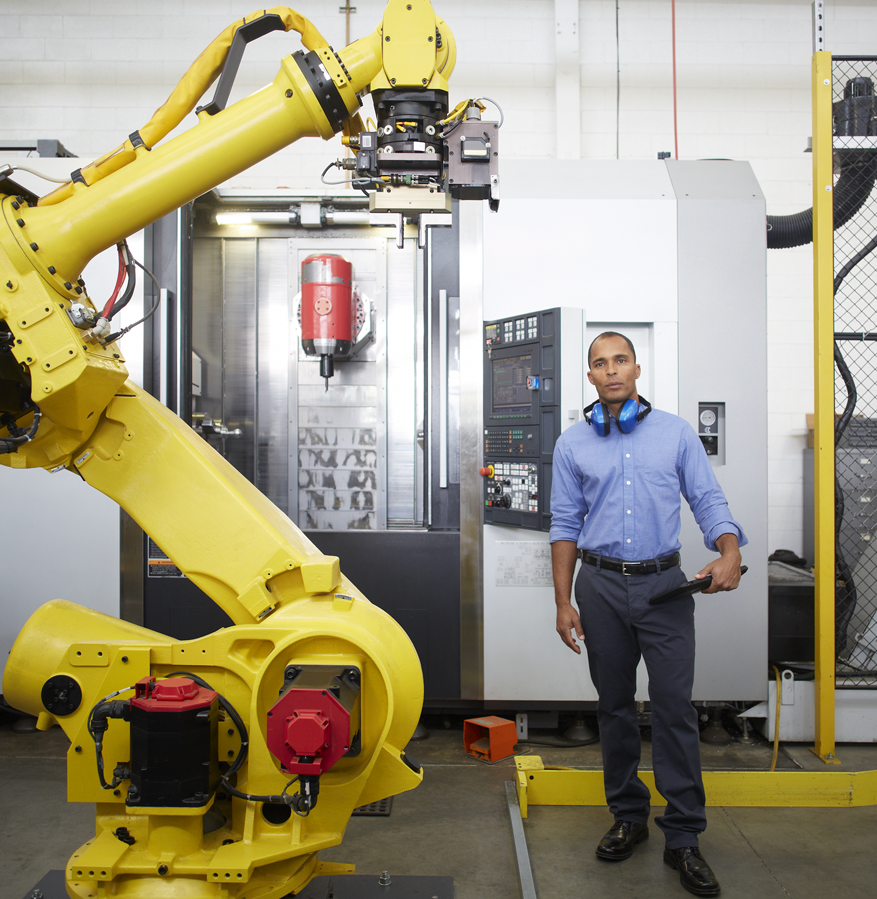 Stay protected with Windows security capabilities
Malware resistance
Protect corporate data
Modern access control
Device Encryption all editions
Remote Business Data Removal
Corporate encryption enforcement
IP protection with Office IRM
Corporate compliance with Lync
Built-in anti-malware solution
Secured system start-up
Core system hardening
Sandboxed Windows Store apps 
Real time anti-phishing protection
Multifactor authentication 
Virtual smartcard support
Biometrics
TPM key attestation 
Certificate reputation
Dynamic access control
Trustworthy hardware
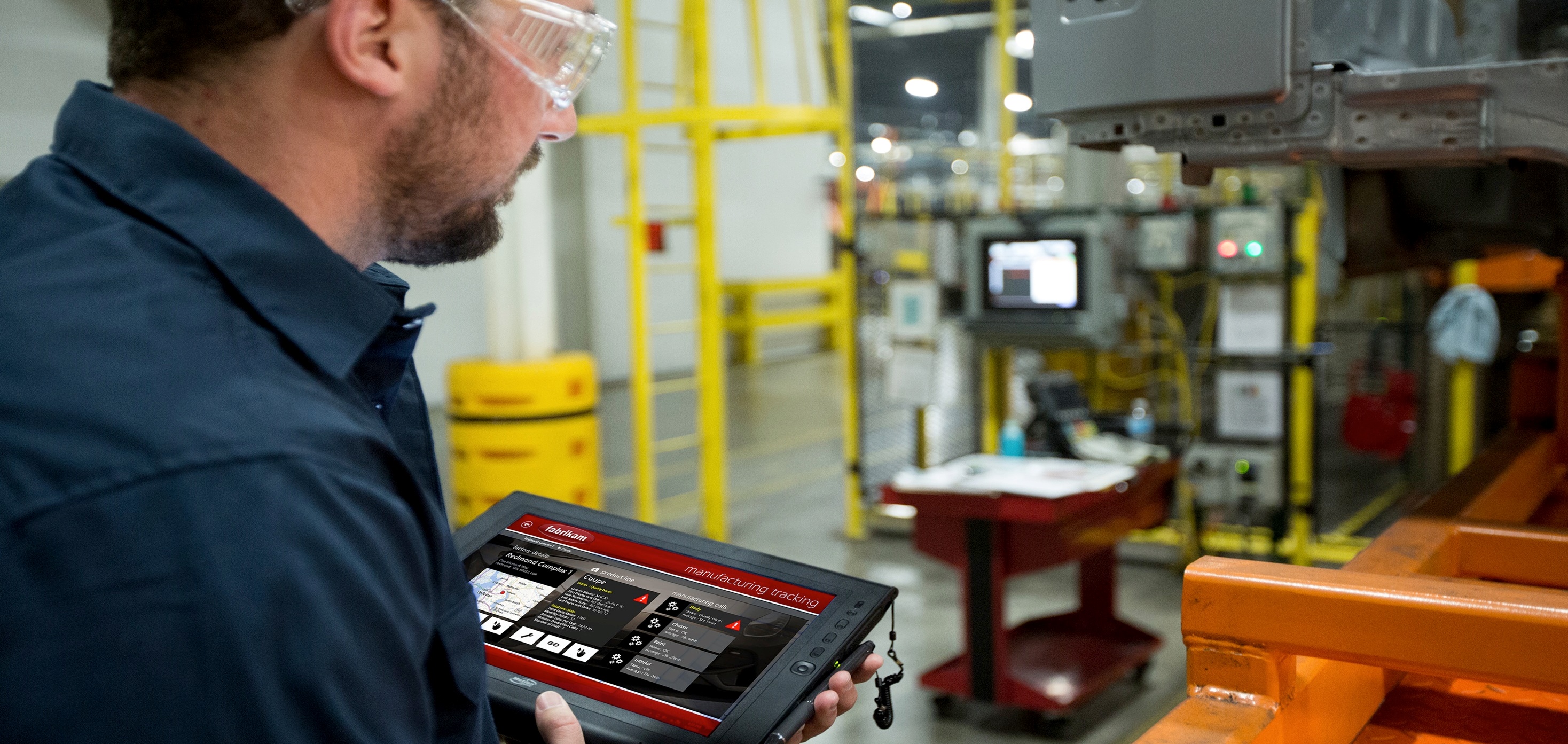 Managing Windows devices
Governance
Full control
Exchange ActiveSync
Mobile Device Management via OMA-DM
Enterprise Management
Windows provides choices
Choose a device based on the scenario or capabilities required
Enable employees to bring their own device
Offering a unified platform for modern business
Windows Azure Active Directory Premium
Windows Azure Rights Management
Windows Intune
Many apps, one identity repository
Manage identities and access to cloud apps
Monitor and protect access to enterprise apps
Unify your environment
Protect your data
Protect your data
No on-premise infrastructure required
Introducing the Enterprise Mobility Suite
Cloud/Hybrid Identity
Management
Enabled via Azure Active Directory Premium
Group management & security / audit reports
Self Service Password Reset & MultiFactor Authentication
Connection between AD / Azure AD
Enabled via Windows Intune
Mobile Device Management
Mobile device settings management
Mobile app management
Selective wipe
Enabled via Azure Rights Management Service
Information Protection
Information protection
Connection to on-premises assets
Microsoft Differentiation for EMS: One Vendor, One Contract, One SKU
Windows Embedded Industry
Offering a superset of Windows Pro with additional industry functionality. 
Lockdown gestures, write access, and USB devices by serial number.
Enable more scenarios to support organizational needs.
Customize the lockdown to meet a variety of needs.
Windows Embedded Industry
(Pro, Enterprise)
Advanced Lockdown
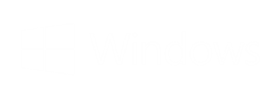 Windows
(Pro, Enterprise)
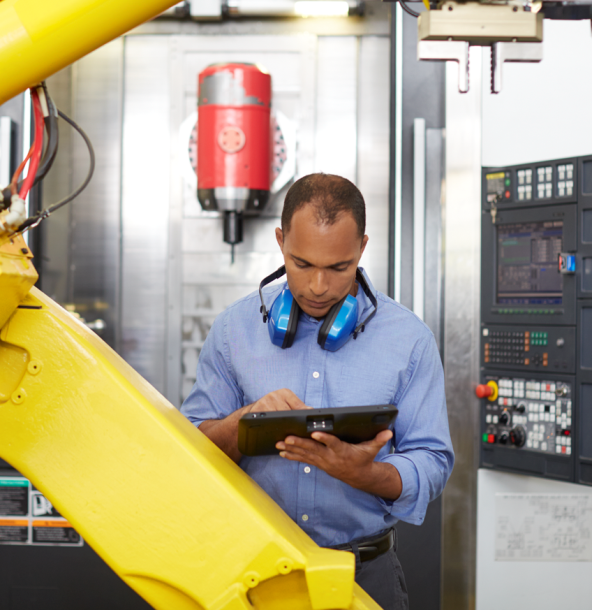 Office in manufacturing & resources
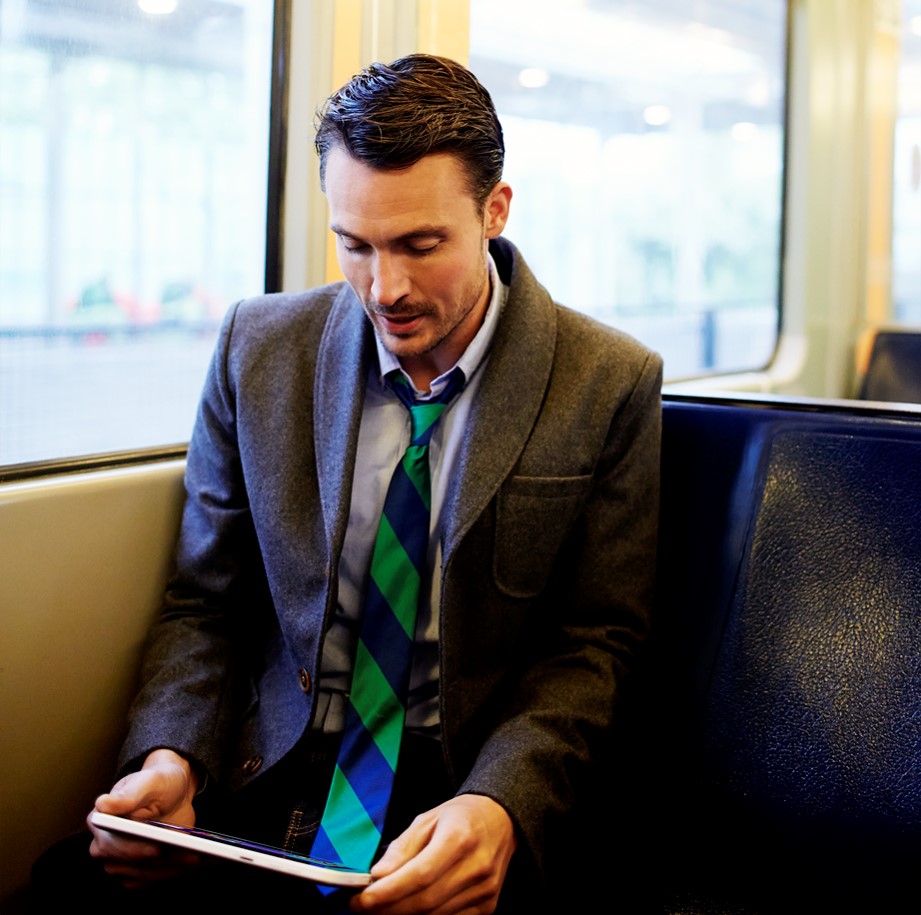 Enterprisegrade cloud
Essential productivity services
Enterprise-grade cloud
Essential productivity services
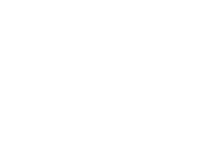 Office Vision:
Flexibility and choice
Familiarand easy
Productivity Cloud
Familiar and easy
Flexibility and choice
Office vision: Do your best work
Enterprise
Social
Personalized
Insight
Interactive
Expression
Responsible Empowerment
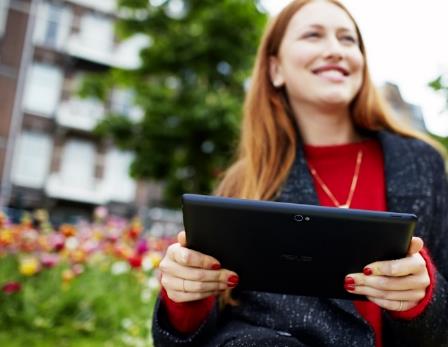 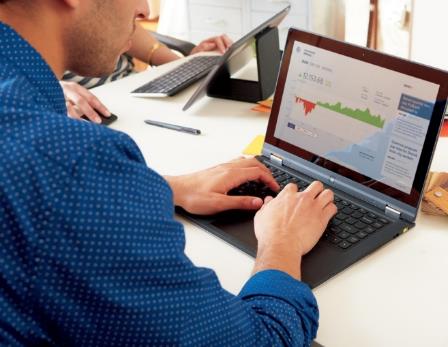 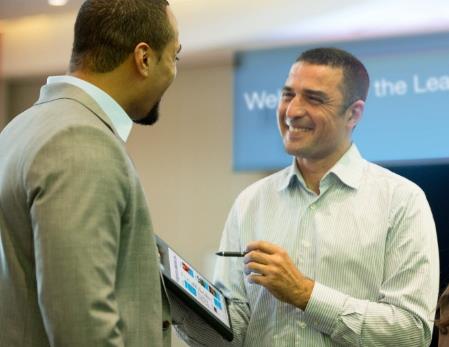 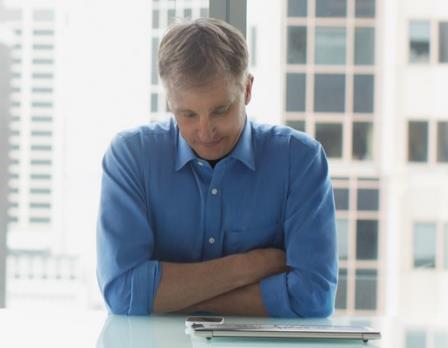 Enterprise social
Cloud sharing
Real-time collaboration
Video, voice, and web conferencing
Device & Data Protection
DLP & Rights Management
Policy & compliance standards
eDiscovery
Office experiences on any device
Touch, ink, and voice
Live documents & data
Multi-media & HD presentations
Small & Big Data access
Ad-hoc reporting and analysis
Natural language query
Visualization & geo-mapping
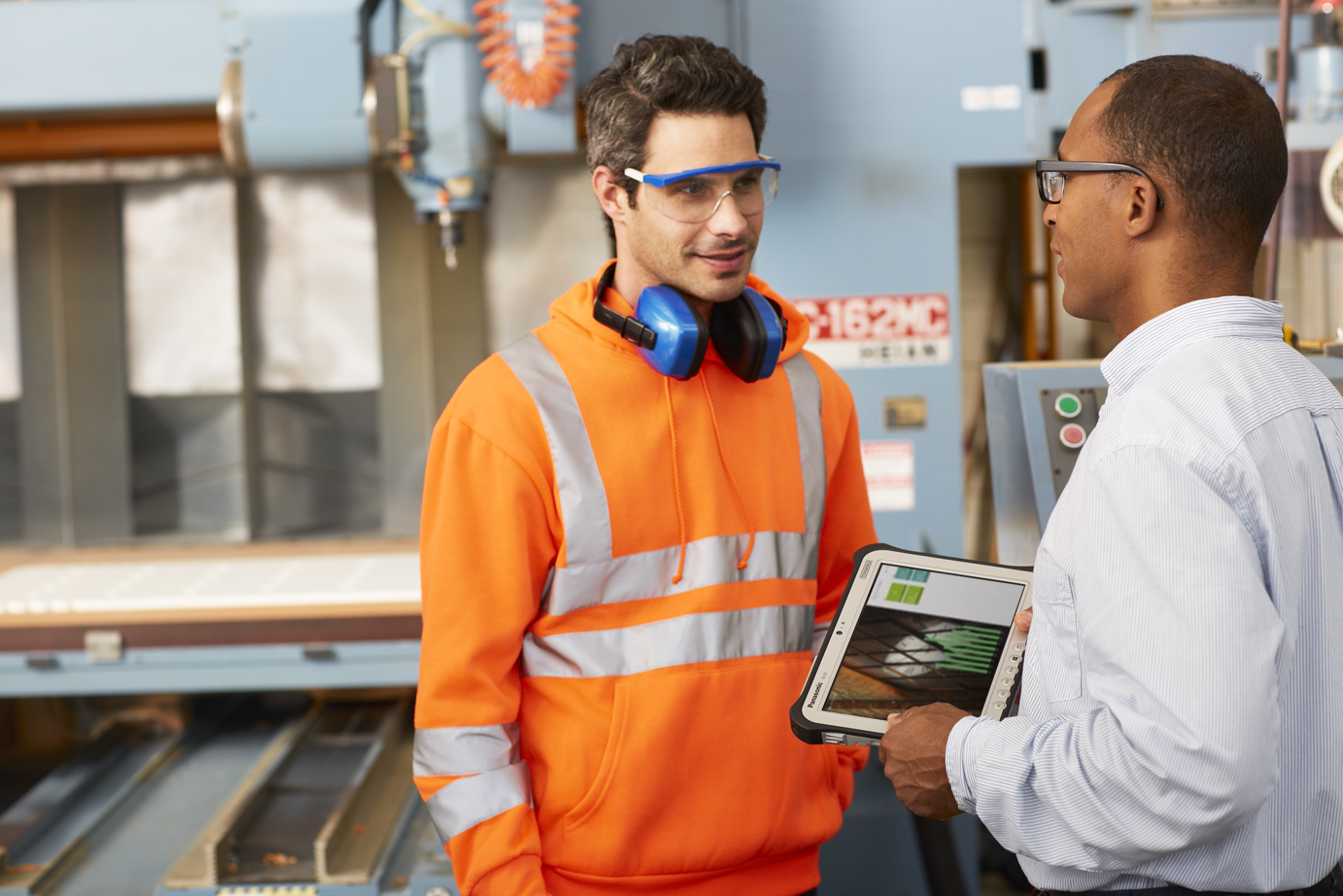 Windows devices in practice
Customer Evidence: Windows devices in manufacturing
Bridgestone Asia Pacific
Eskom
Miele
NASCAR
PSA Peugeot Citroën
BT Telecom
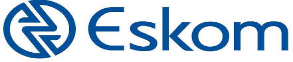 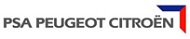 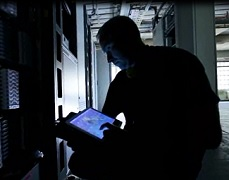 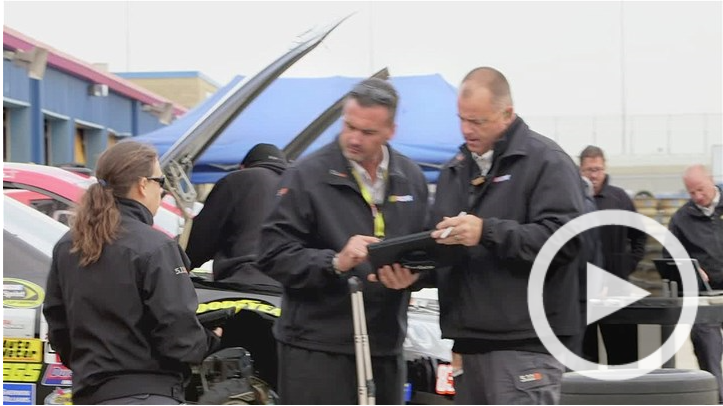 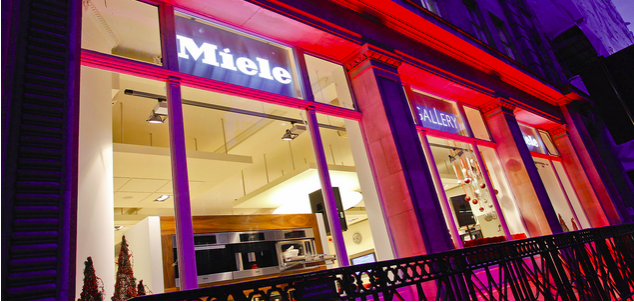 “Our decision to opt for Microsoft Windows 8 and Microsoft Office 2013 was based on these platforms capacity for touch integration. At Eskom we apply a ‘one device per individual’ approach – so we knew that the tablet PCs supplied to our executive staff needed to be intuitive and user friendly.“
Sean Maritz
Head of Enterprise Strategy & Innovation
Eskom
“In addition to ease of use, Windows 8 on tablets gives our service advisors a truly homogenous work environment. Everything is so simple and intuitive, and increases effectiveness and productivity.”
Christophe Binard
Front Office  Manager 
Service & Telematics
PSA Peugeot Citroën
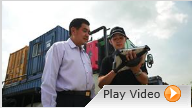 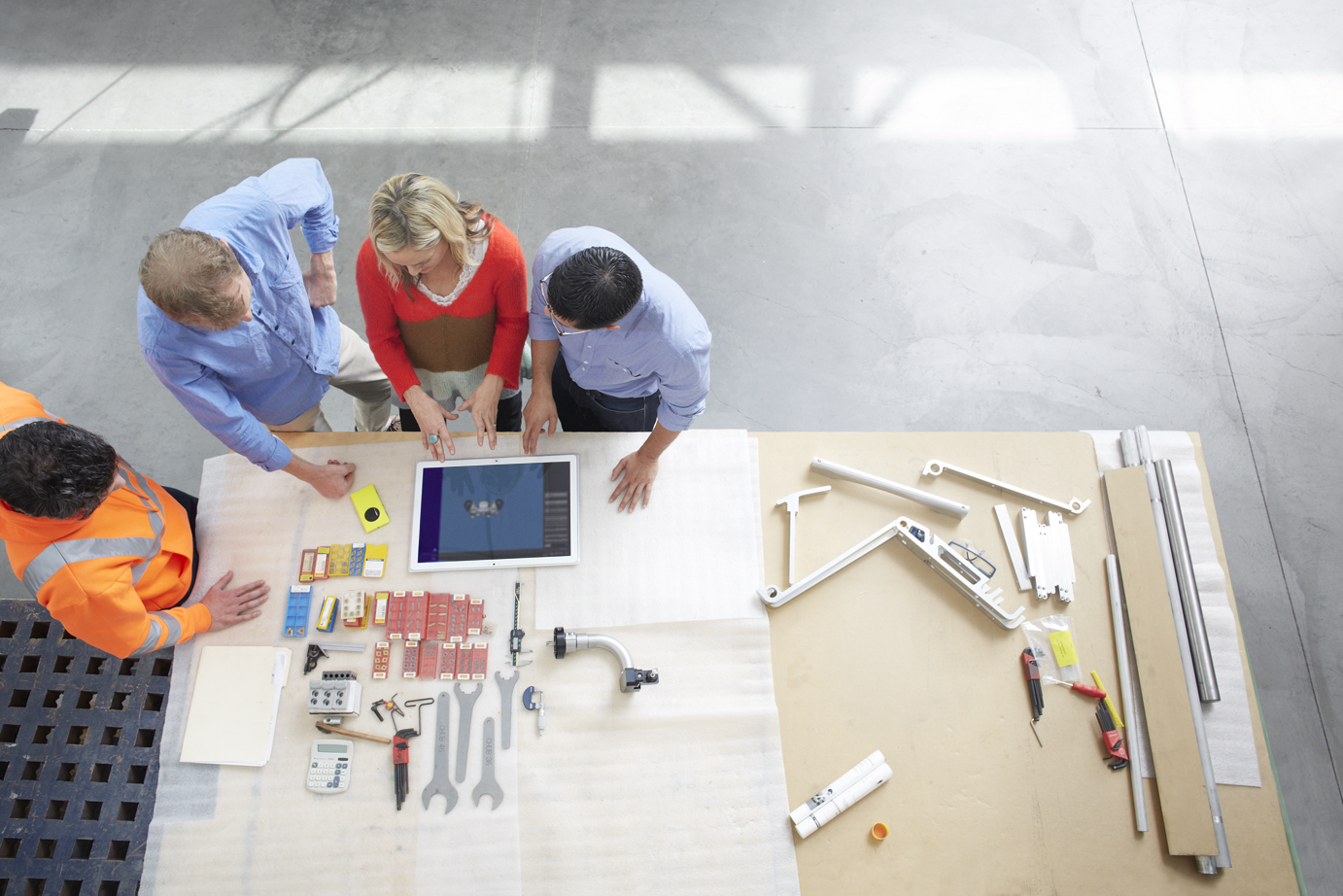 Summary
Windows mobile devices for manufacturing & resources
The power of the Microsoft suite…in the palm of your hand
Engaging customers

Informing smart decisions

Increasing efficiencies
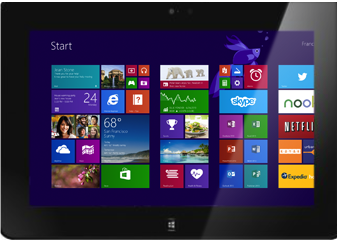 Range of Windows devices
2 in 1’s
Phones
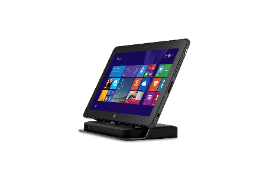 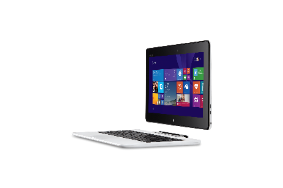 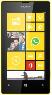 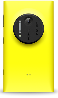 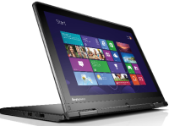 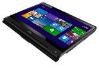 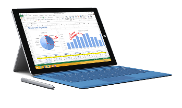 Lumia 1020
Lumia 520
ASUS Transformer
Dell Venue 11 Pro
(LTE Option)
Fujitsu LIFEBOOK T904
Surface Pro 3
Lenovo ThinkPad Yoga
Small Tablets
Notebooks and All in Ones
Perceptive Pixel (PPI)
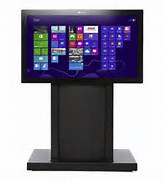 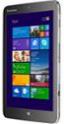 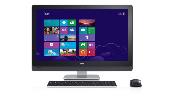 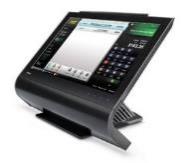 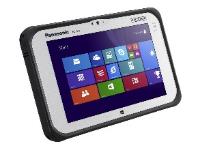 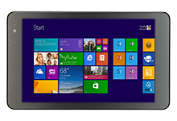 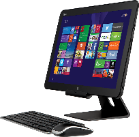 Dell Venue 8 Pro (LTE Option)
Panasonic ToughPad 4K
Lenovo ThinkPad 8
Dell XPS 27
Toshiba Wave
Dell XPS 18
Embedded
Large Tablets
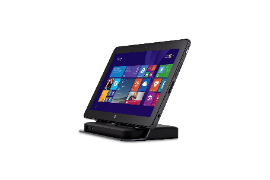 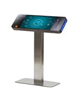 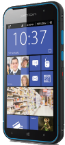 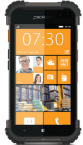 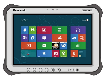 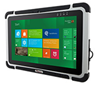 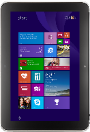 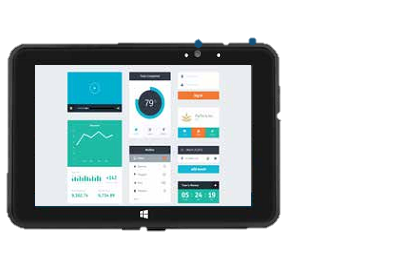 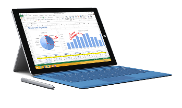 PolyTouch 22000
Bluebird PB30 & BM180
Partech Tablet 8
HP ElitePad 1000 (LTE Option)
Winmate Durable 
M101B
Surface  Pro 3
Panasonic ToughPad FZ-G1
Dell Venue 11 Pro (LTE Option)
Availability and prices may vary by geography
Windows devices for manufacturing & resources
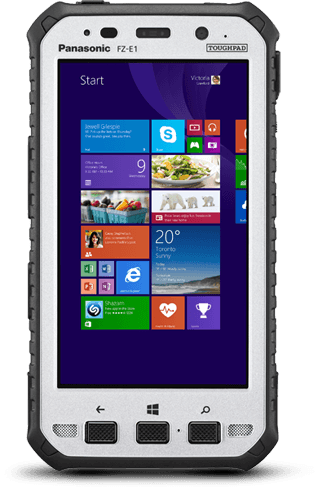 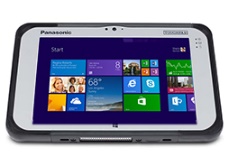 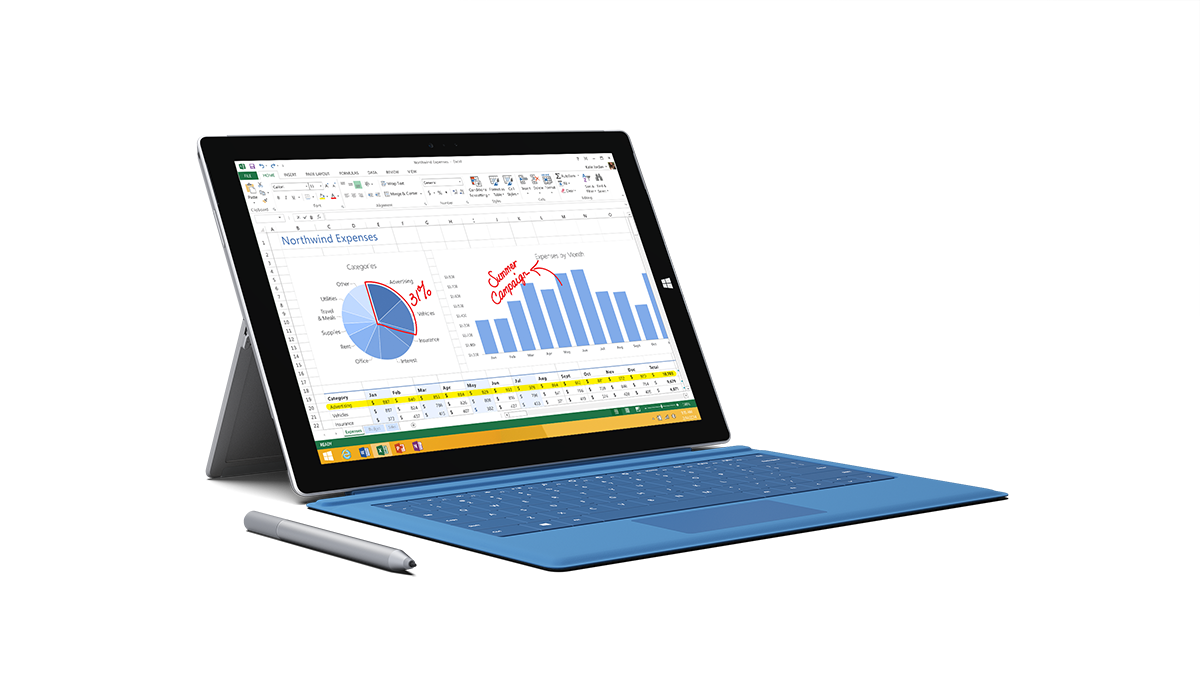 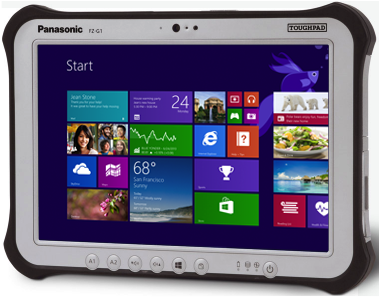 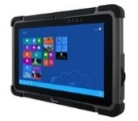 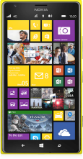 Winmate M101B
Lumia 1520 & 930
Panasonic ToughPad FZ-E1
Surface Pro 3
Panasonic ToughPad FZ-M1
Panasonic ToughPad FZ-G1
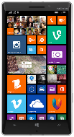 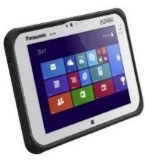 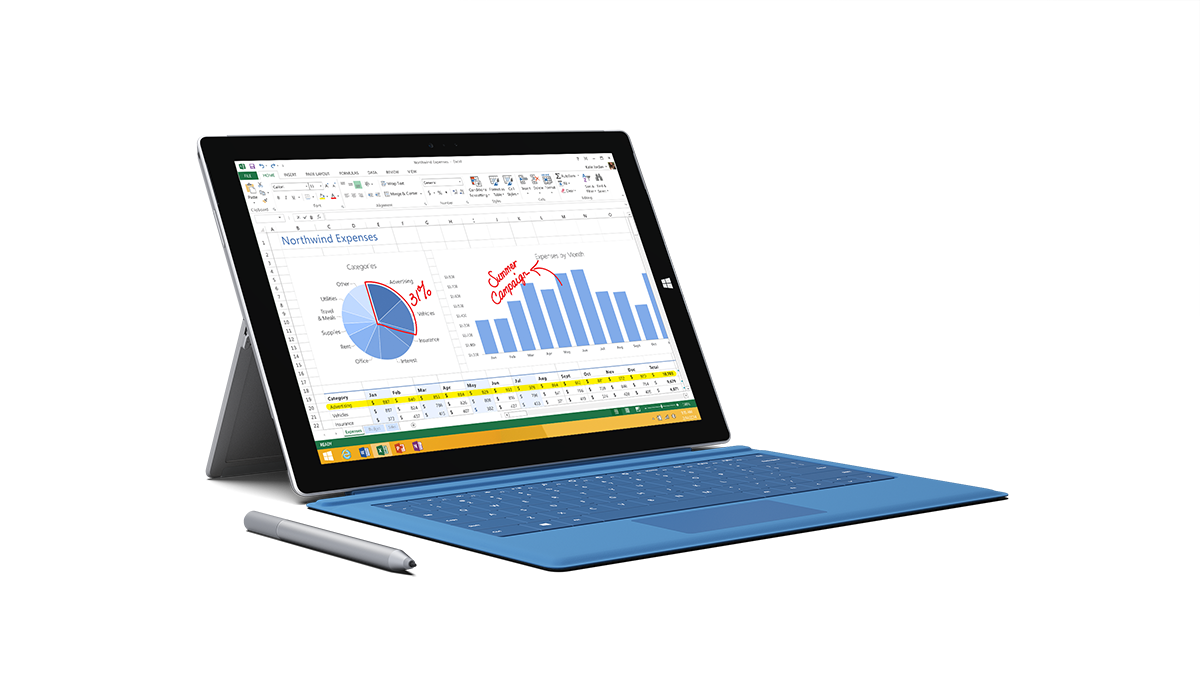 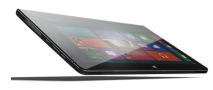 Fujitsu Arrows Tab Q704/H
Panasonic ToughPad 4K
Surface Pro 3
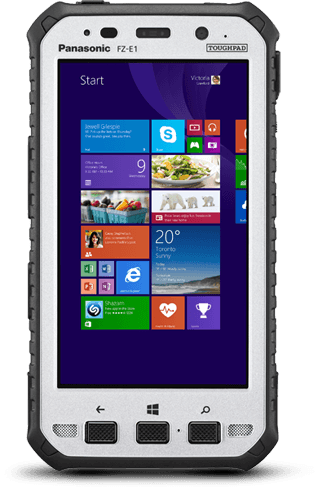 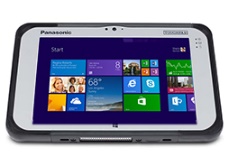 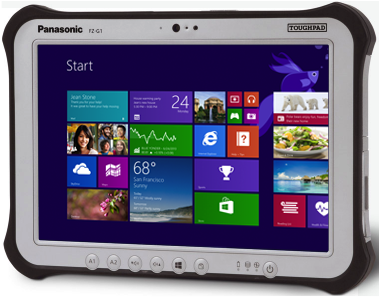 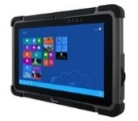 Winmate M101B
Panasonic ToughPad FZ-G1
Panasonic ToughPad FZ-E1
Panasonic ToughPad FZ-M1
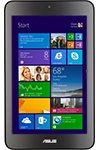 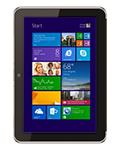 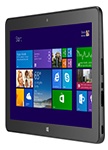 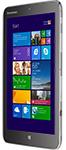 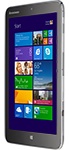 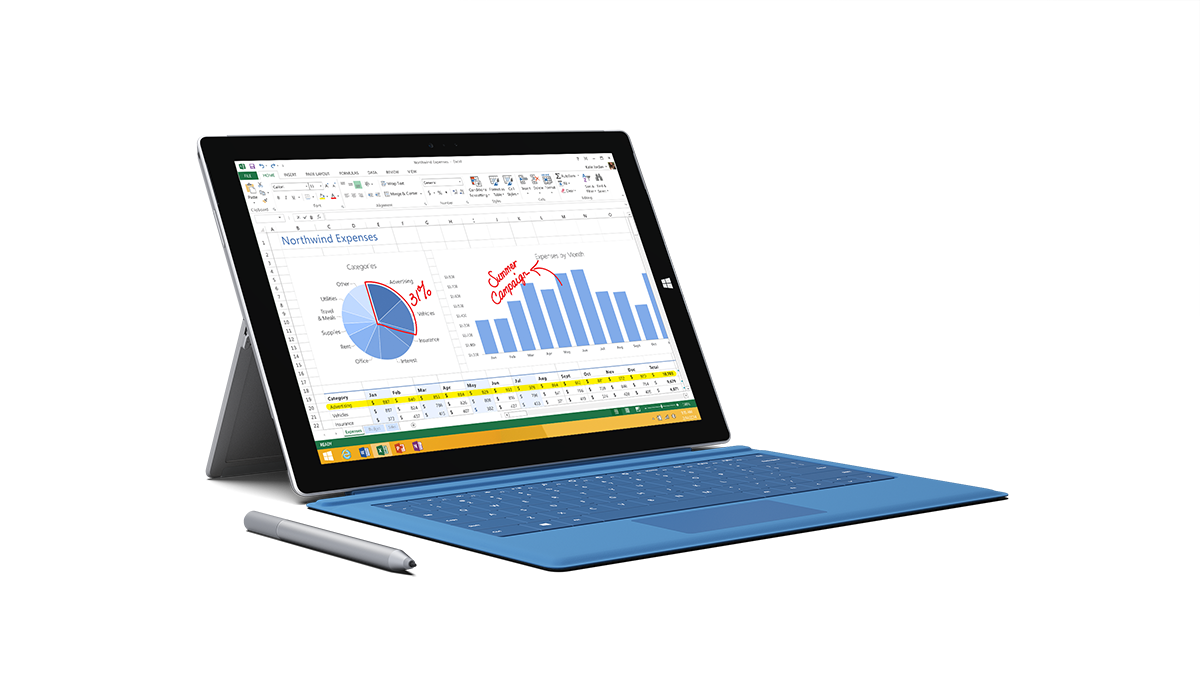 Dell Venue 11 Pro
(LTE Option)
Lenovo ThinkPad 8
Dell Venue 8 Pro
(LTE Option)
Surface Pro 3
HP ElitePad 1000
(LTE Option)
ASUS VivoTabNote 8
Range of embedded devices
Bluebird BM180

Dual-Core Cortex-A15 Processor
8 MP with LED flash
Barcode Scanner
5” HD display
1.2 m/4ft drop-ready
Bluebird BP30

Dual Core Coretex-A15
5” screen
2D barcode scanner and HF RFID reader
Long battery life
1.8m drop-ready
Empathy EM07

7” Screen with 8 hrs. Battery life
BT 4.0/ NFC/RFID/MSR/IC Reader
Bay Trail Support 
IP-65 with PCI-PTS
Empathy EM10

E3800 Intel Atom processor
10.1” LCD display 
Long battery life (up to 16 hours)
5 MP camera with LED flash
PARTech Tablet 8

Small, lightweight & reliable
Long battery life (up to 10 hours)
Supported and Backed by PAR
Software Partner Ecosystem Support
Winmate M101B

4G LTE
Intel ® Celeron N2920 Quad Core 1.86GHz processor
10.1” IPS LED display
IP65 water and dust proof
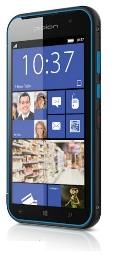 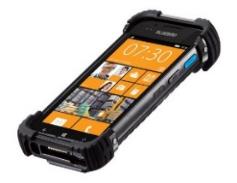 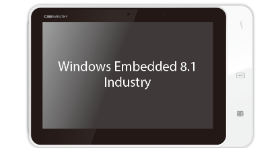 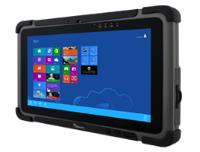 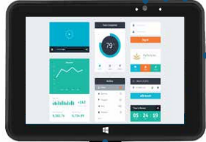 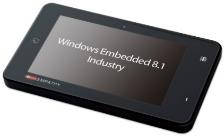 Choose the model that fits your business
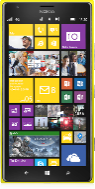 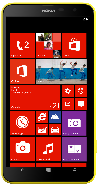 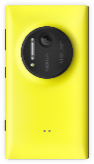 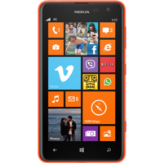 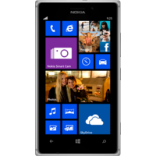 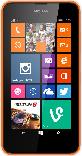 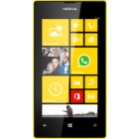 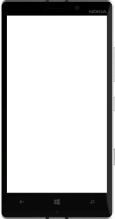 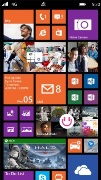 Windows:Assigned Access
Enables a single Windows Store app experience on the device
User only experiences the specified app
Unable to access system files and other apps
Windows Embedded Industry: Broader set of device lockdown capabilities (ATMs, etc.)
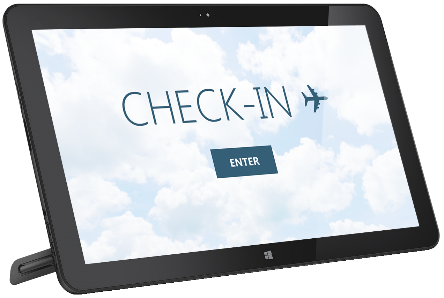 Advanced Lockdown with WE Industry
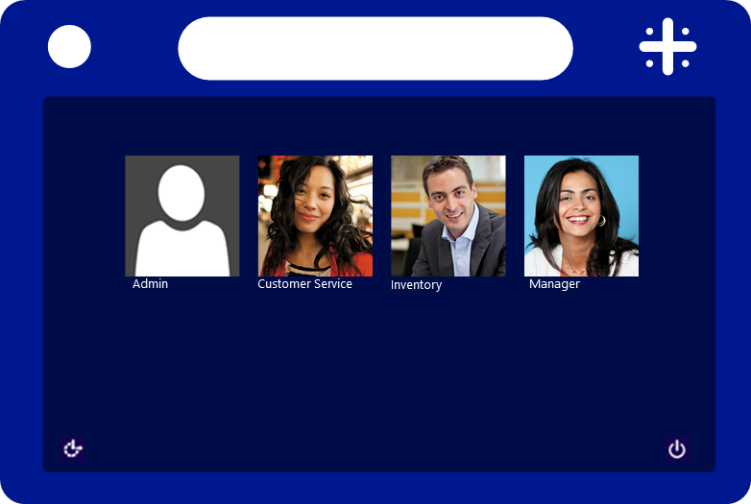 Multi App Lockdown
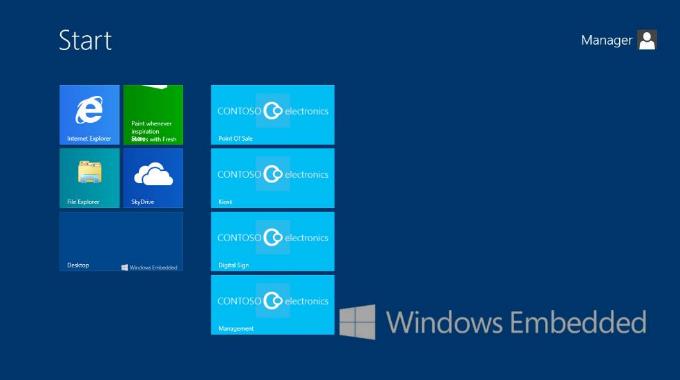 Multi Role Lockdown
Boot to Application
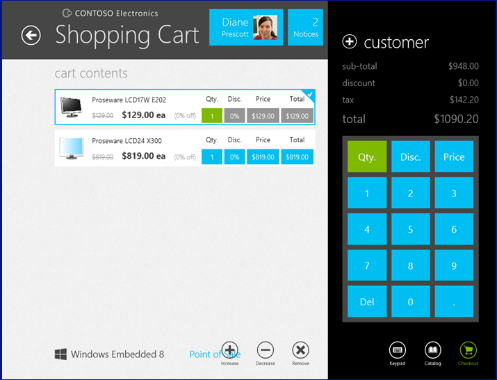